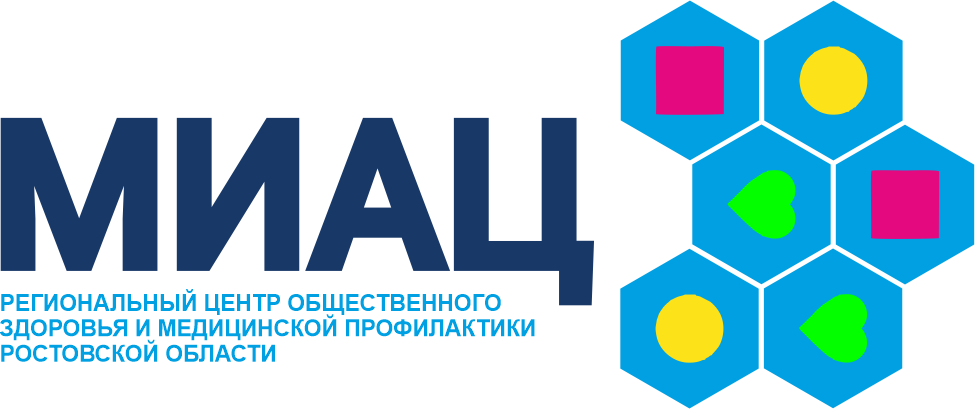 Отчет по мероприятию «Всемирный день здоровья»
ГОСУДАРСТВЕННОЕ БЮДЖЕТНОЕ УЧРЕЖДЕНИЕ РОСТОВСКОЙ ОБЛАСТИ"МЕДИЦИНСКИЙ ИНФОРМАЦИОННО-АНАЛИТИЧЕСКИЙ ЦЕНТР"
1
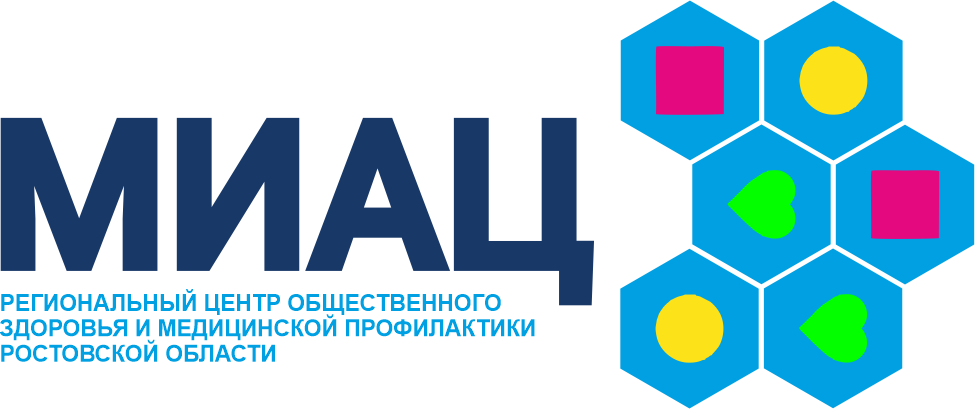 ГОСУДАРСТВЕННОЕ БЮДЖЕТНОЕ УЧРЕЖДЕНИЕ РОСТОВСКОЙ ОБЛАСТИ "МЕДИЦИНСКИЙ ИНФОРМАЦИОННО-АНАЛИТИЧЕСКИЙ ЦЕНТР"
7 апреля 2022г в соответствии с календарем ВОЗ проводился «Всемирный день здоровья». 
ГБУ РО «МИАЦ» были подготовлены и направлены на территории следующие информационно-методические материалы:
Информационное письмо
Пресс-релиз
Памятка
1
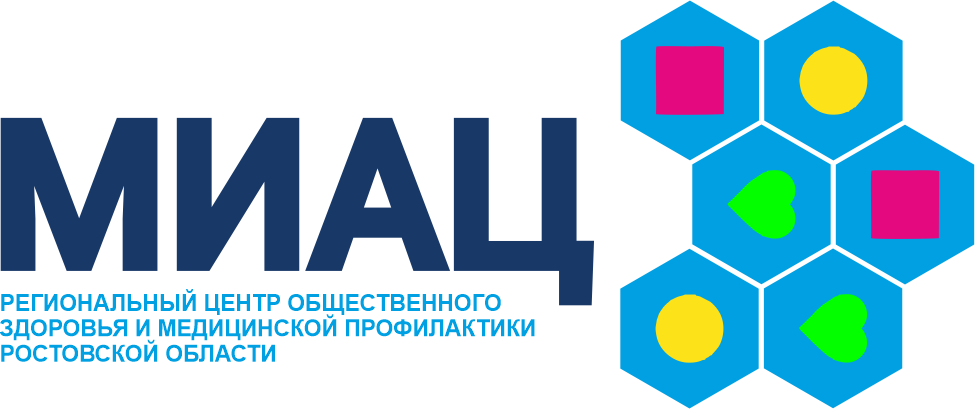 Информационное письмо
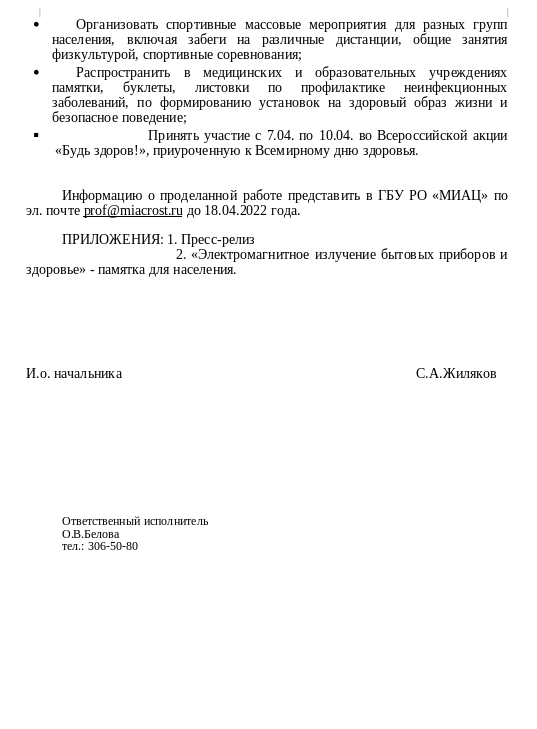 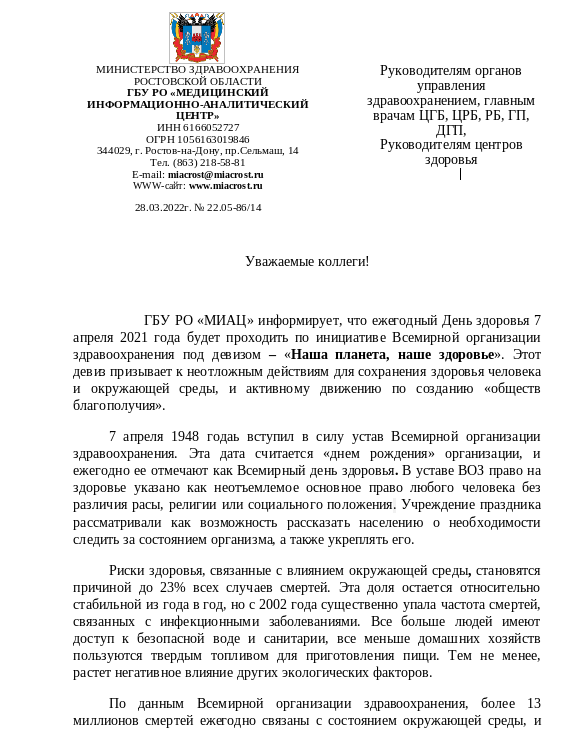 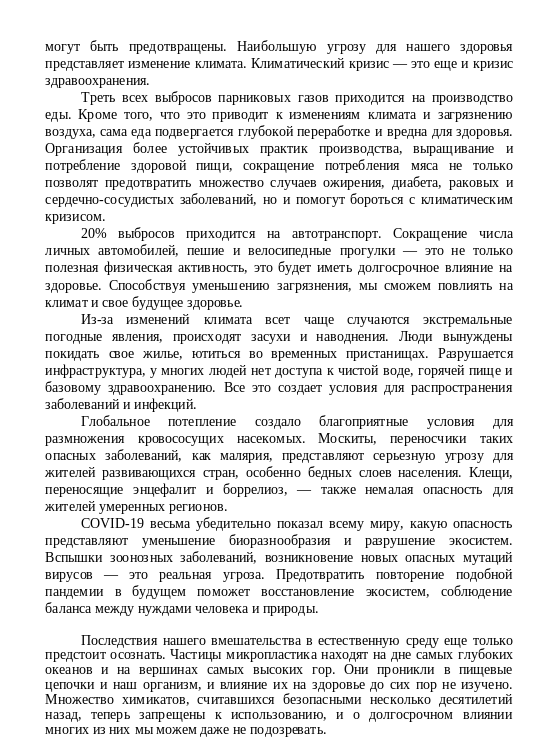 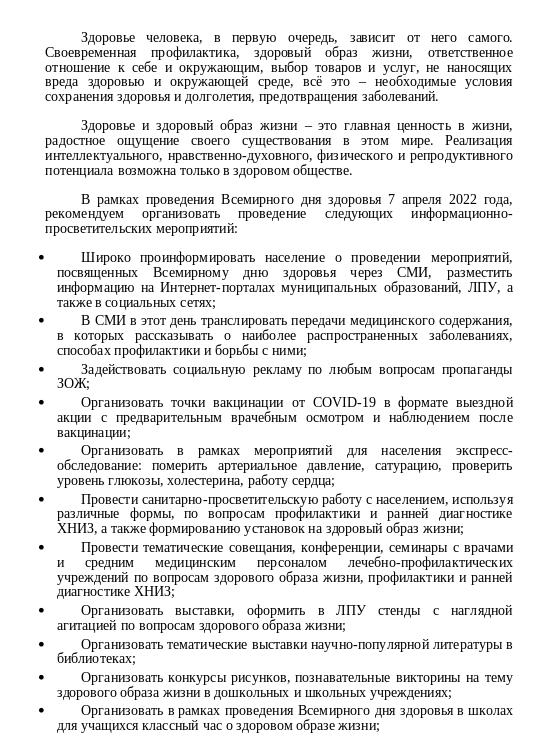 1
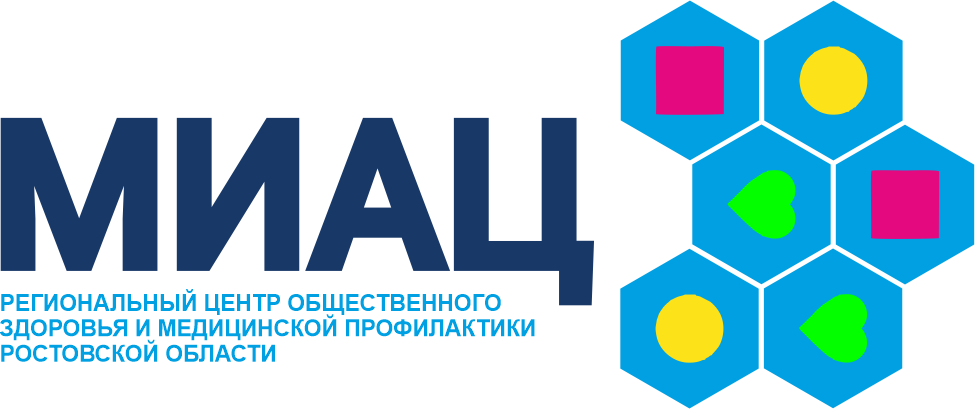 Пресс-релиз
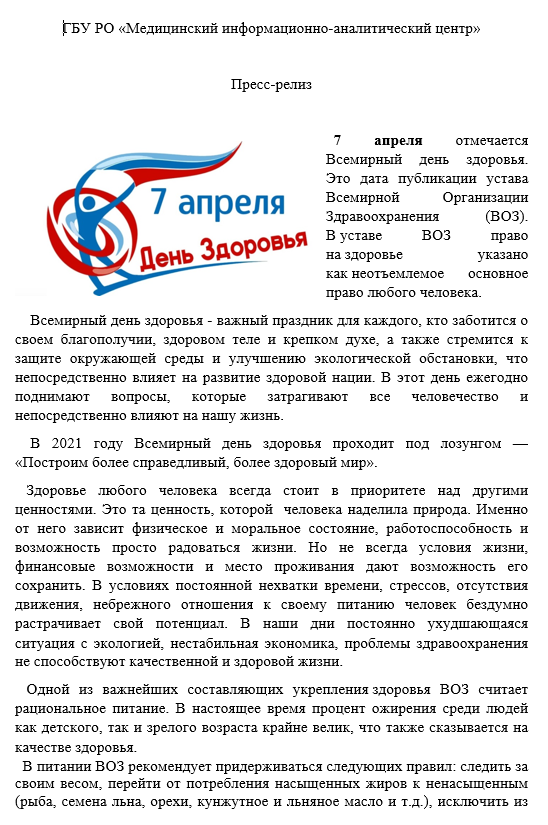 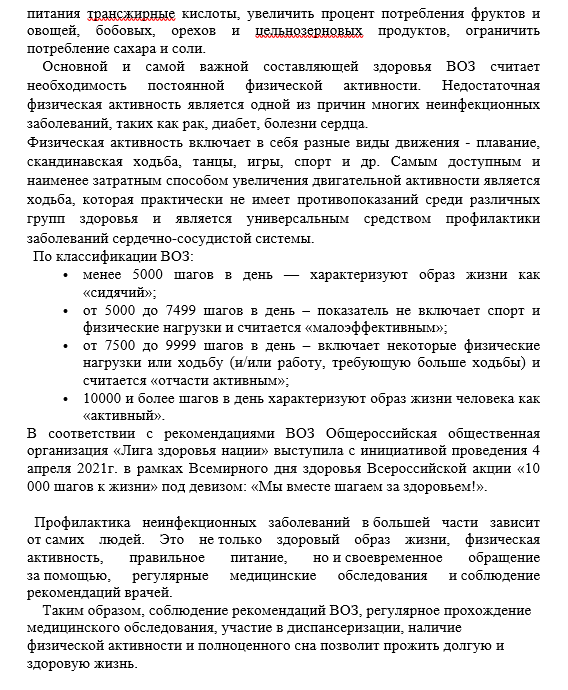 1
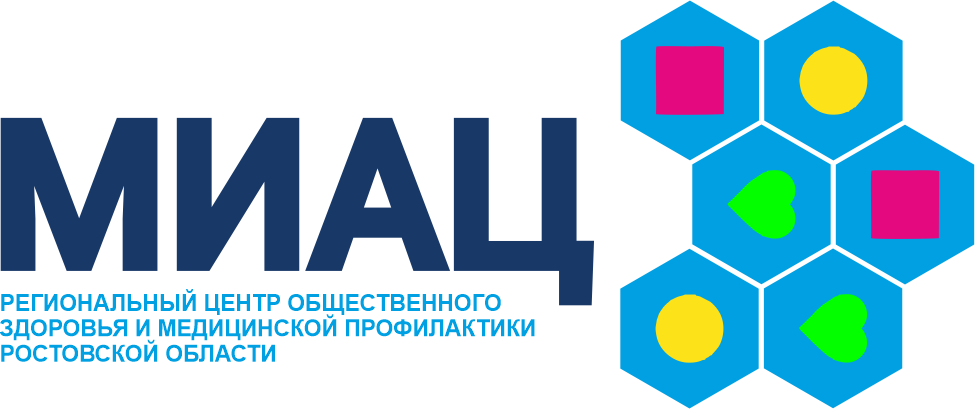 Памятка
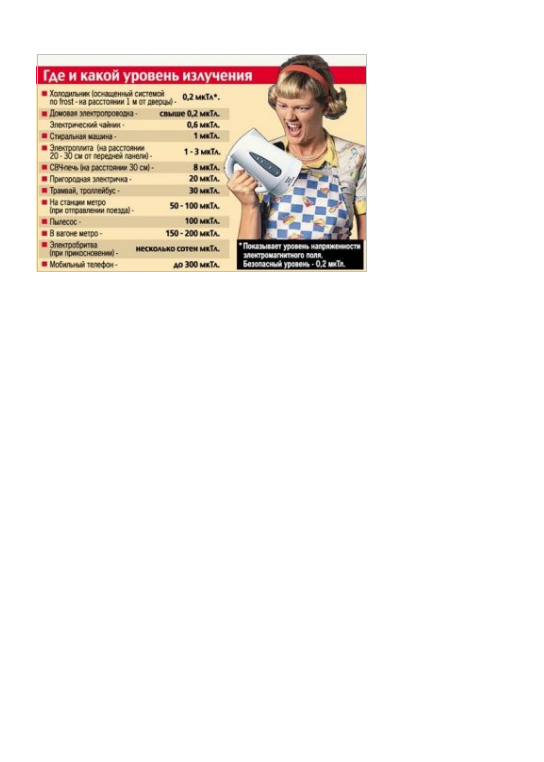 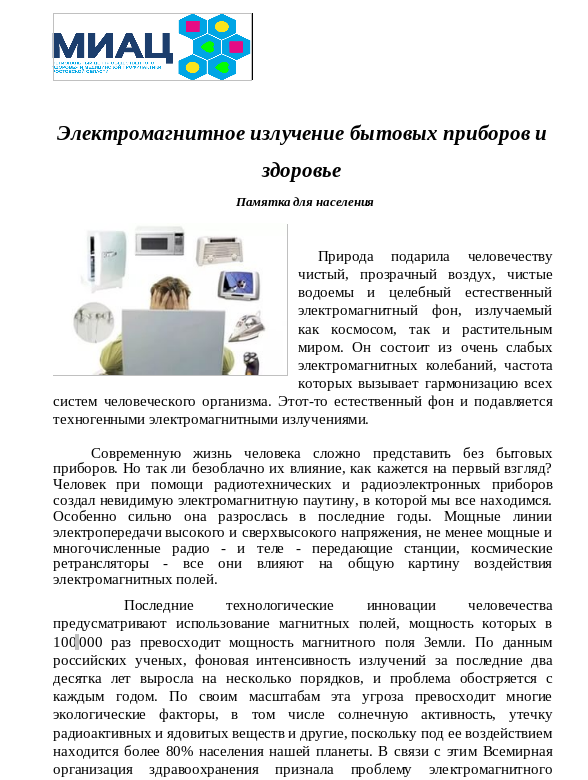 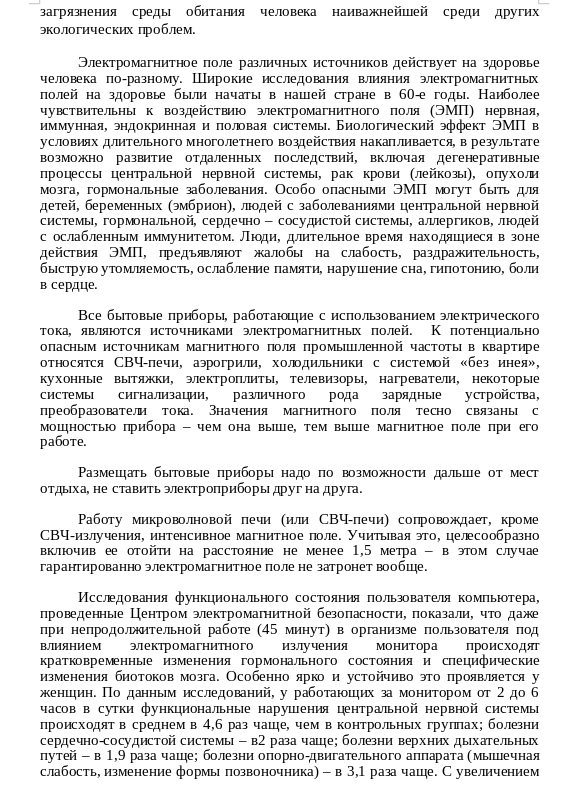 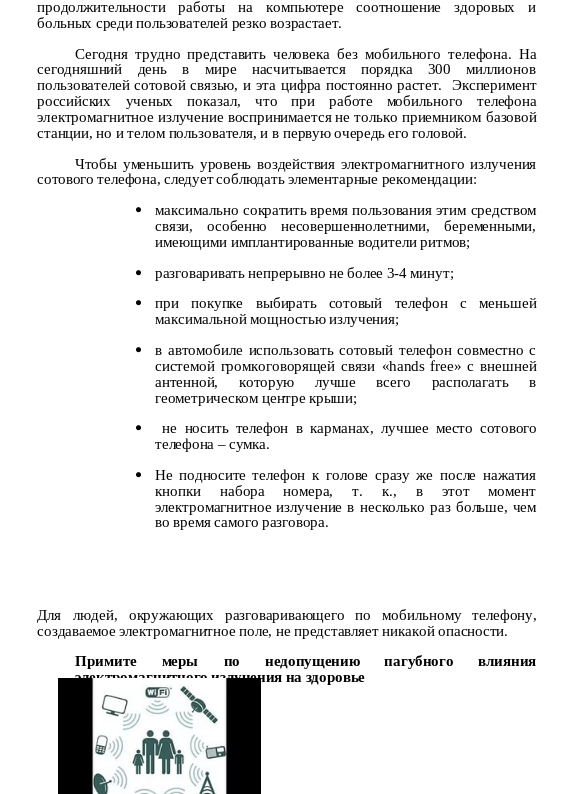 1
МБУЗ “ЦРБ” Цимлянского р-на
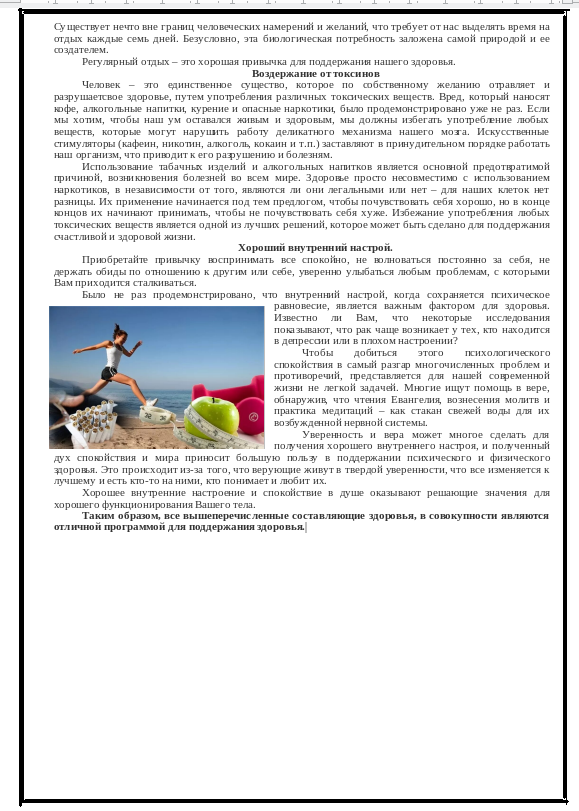 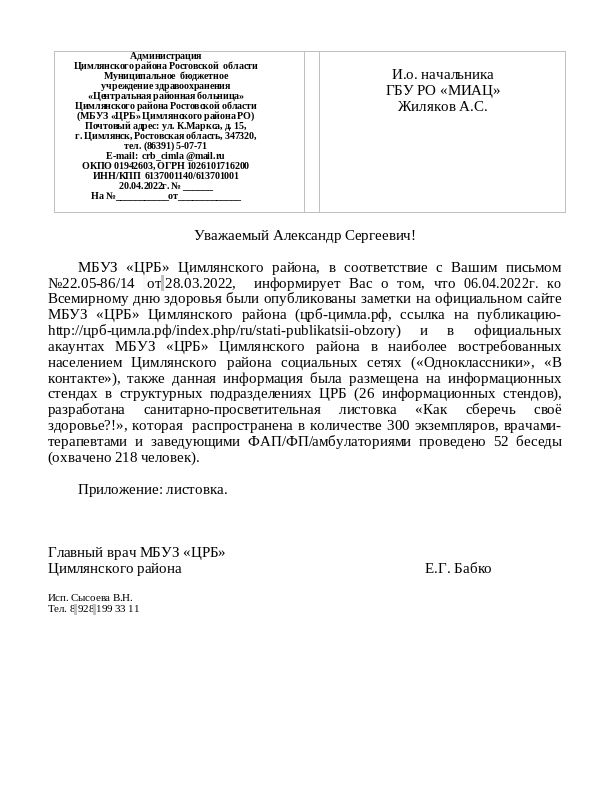 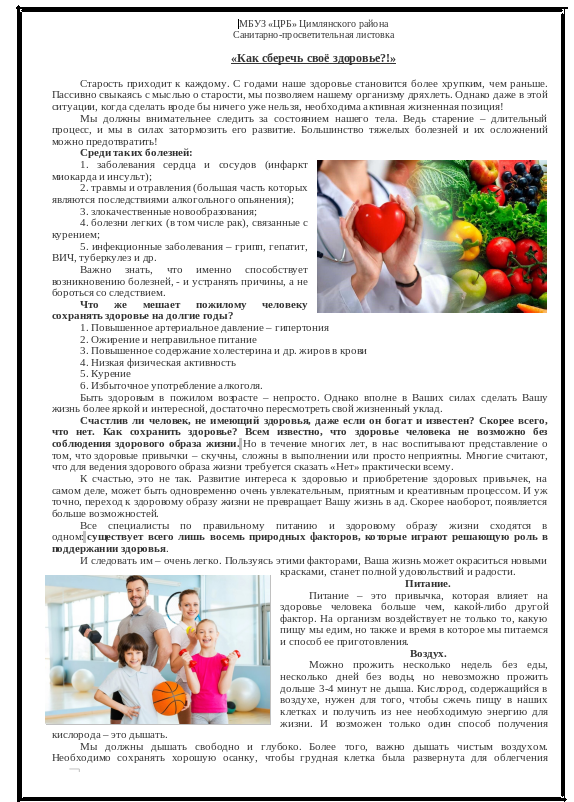 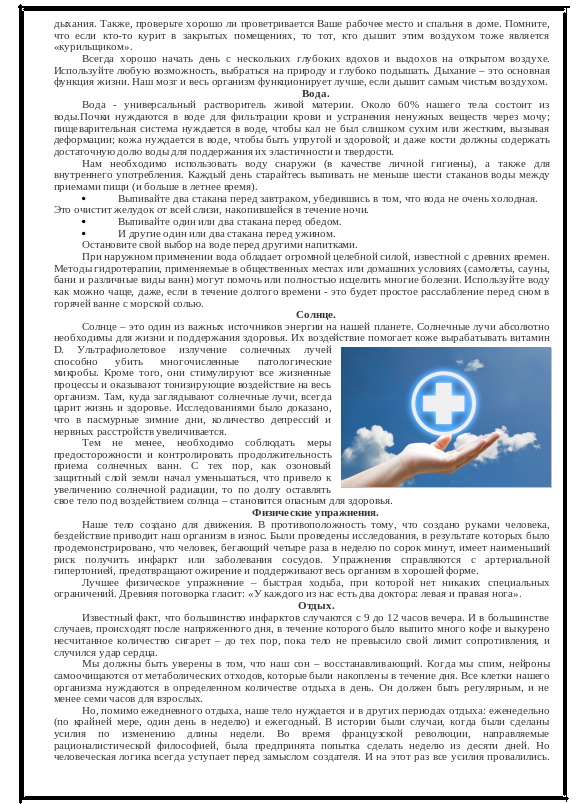 1
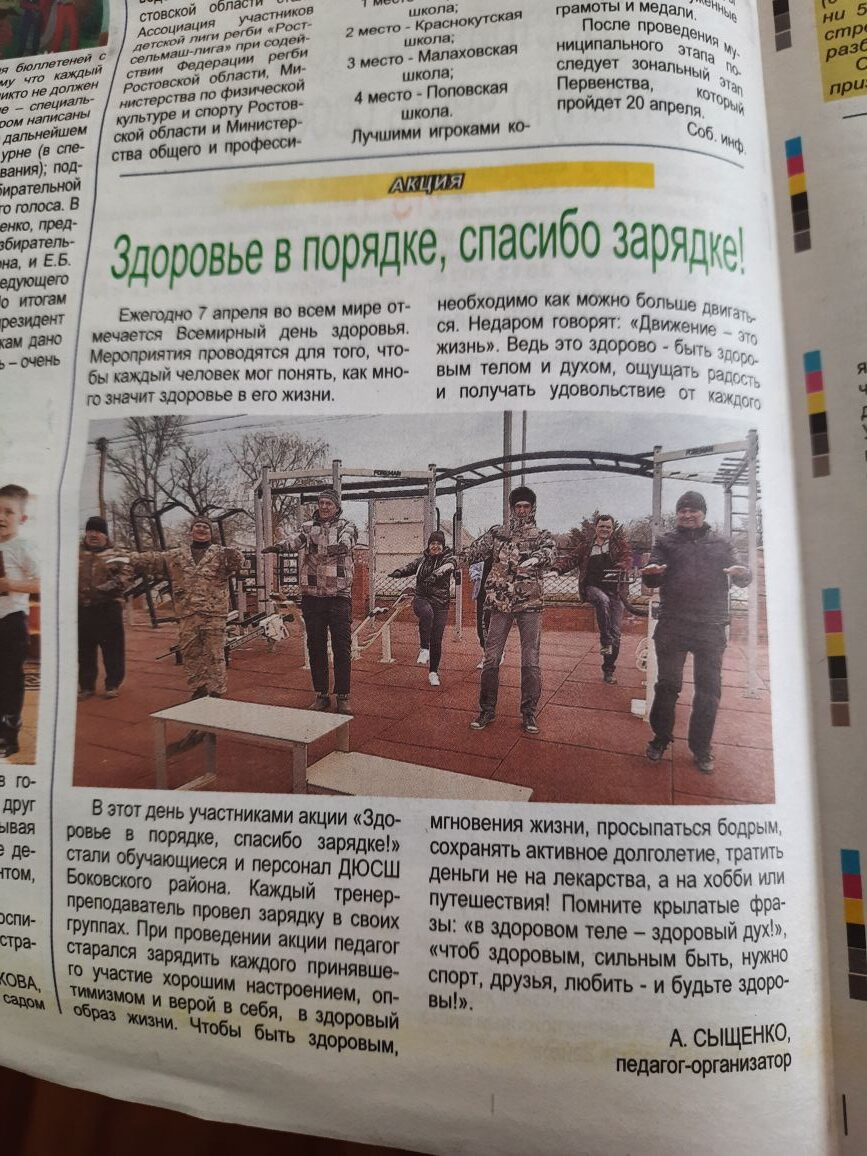 МБУЗ “ЦРБ” Боковского р-на
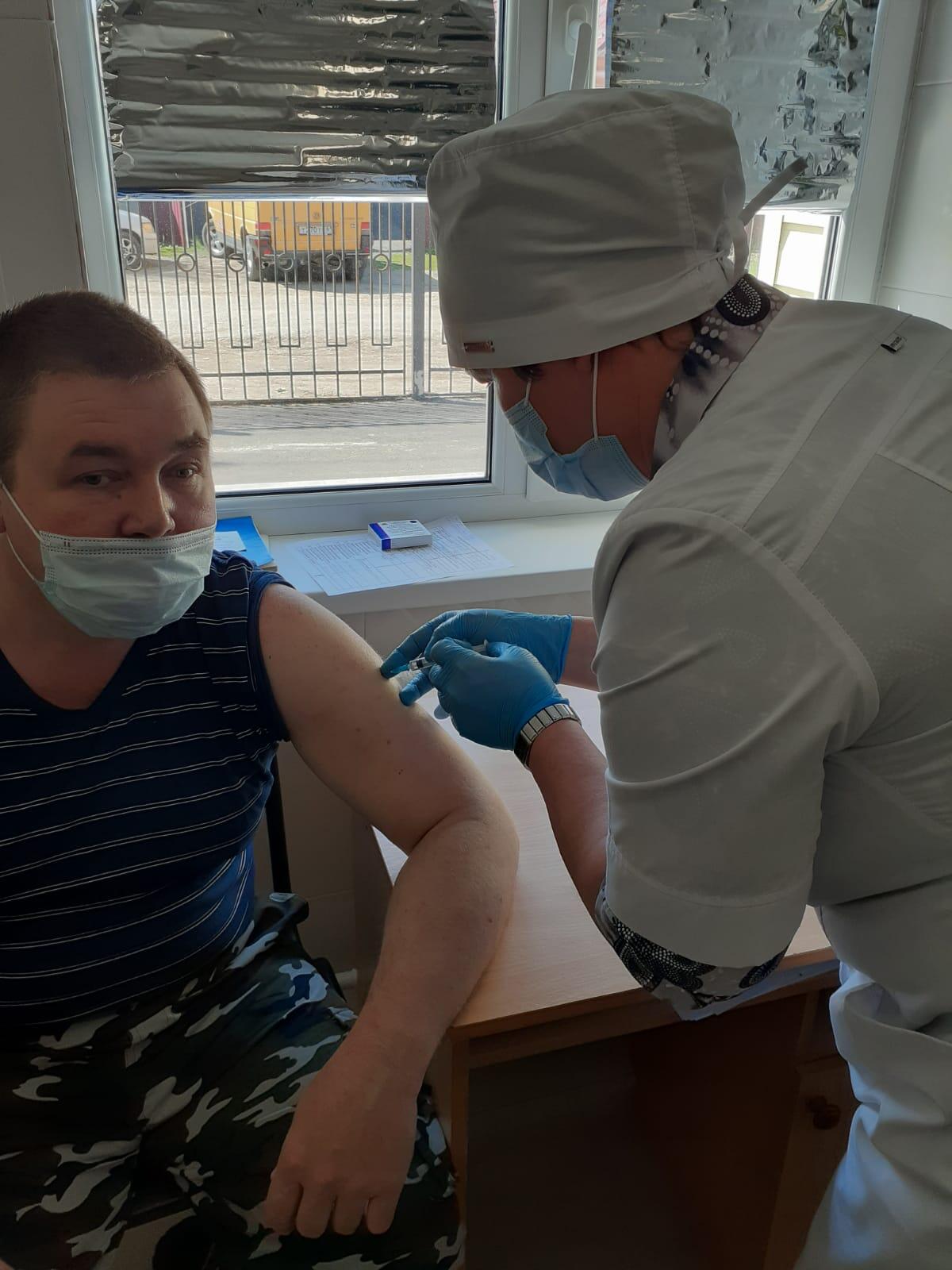 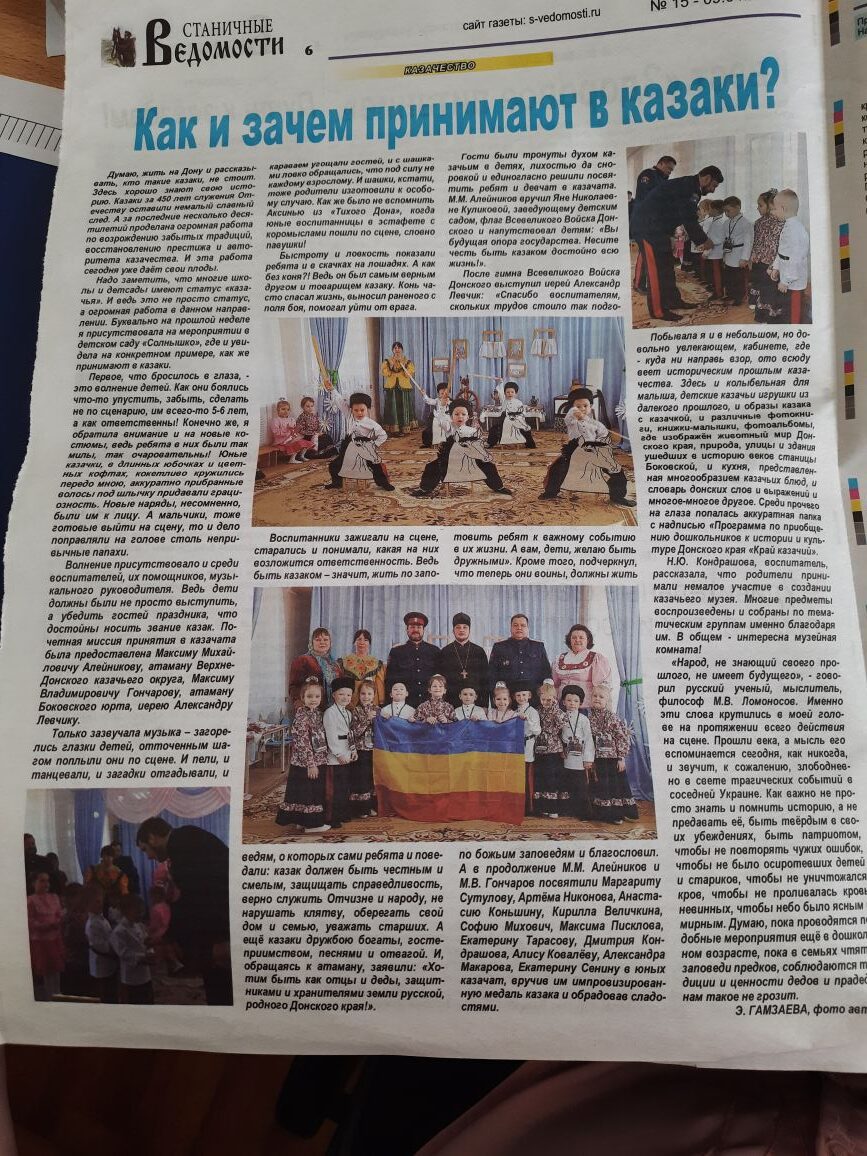 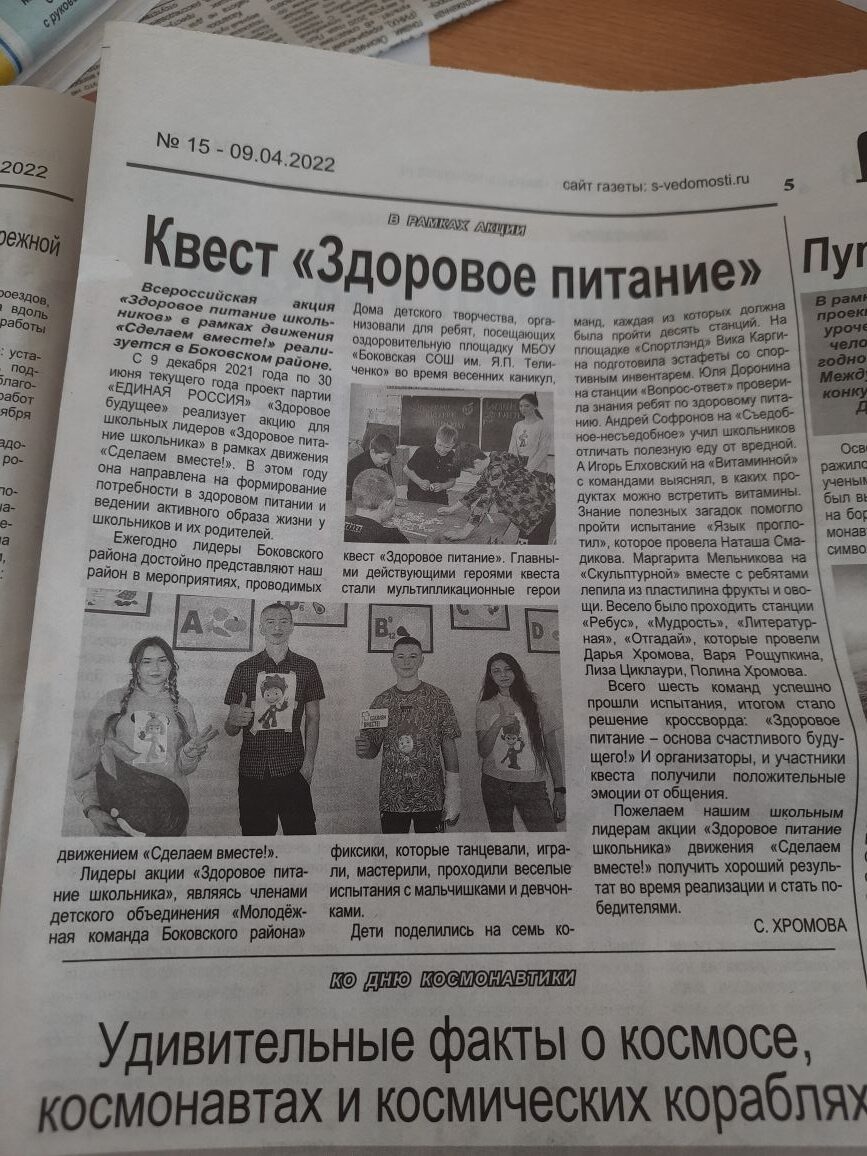 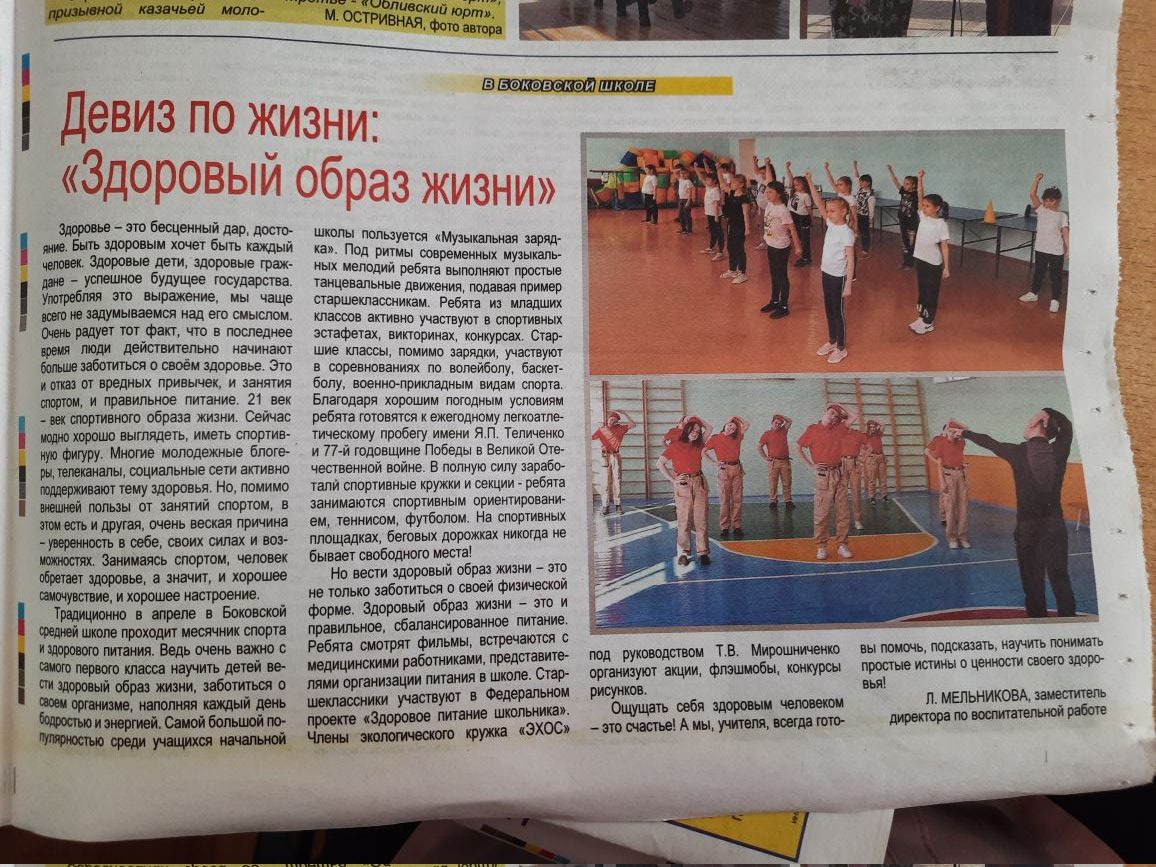 1
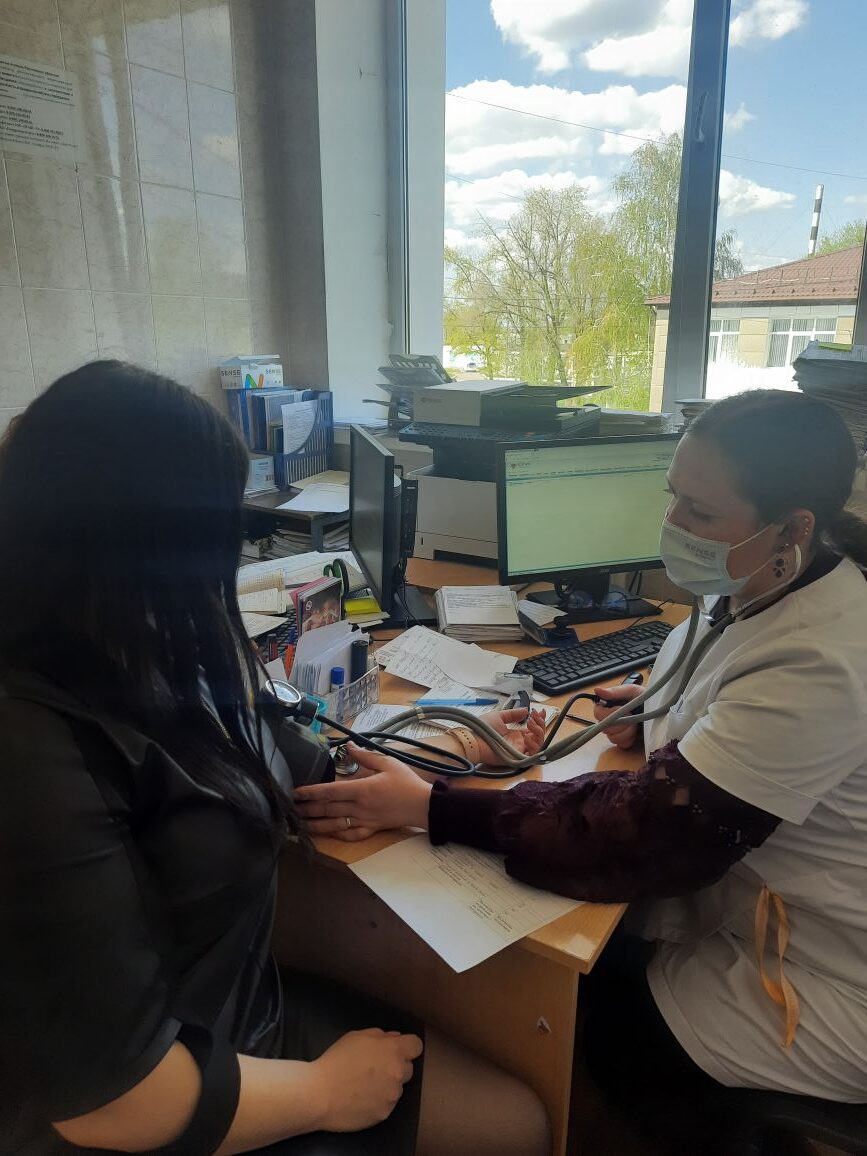 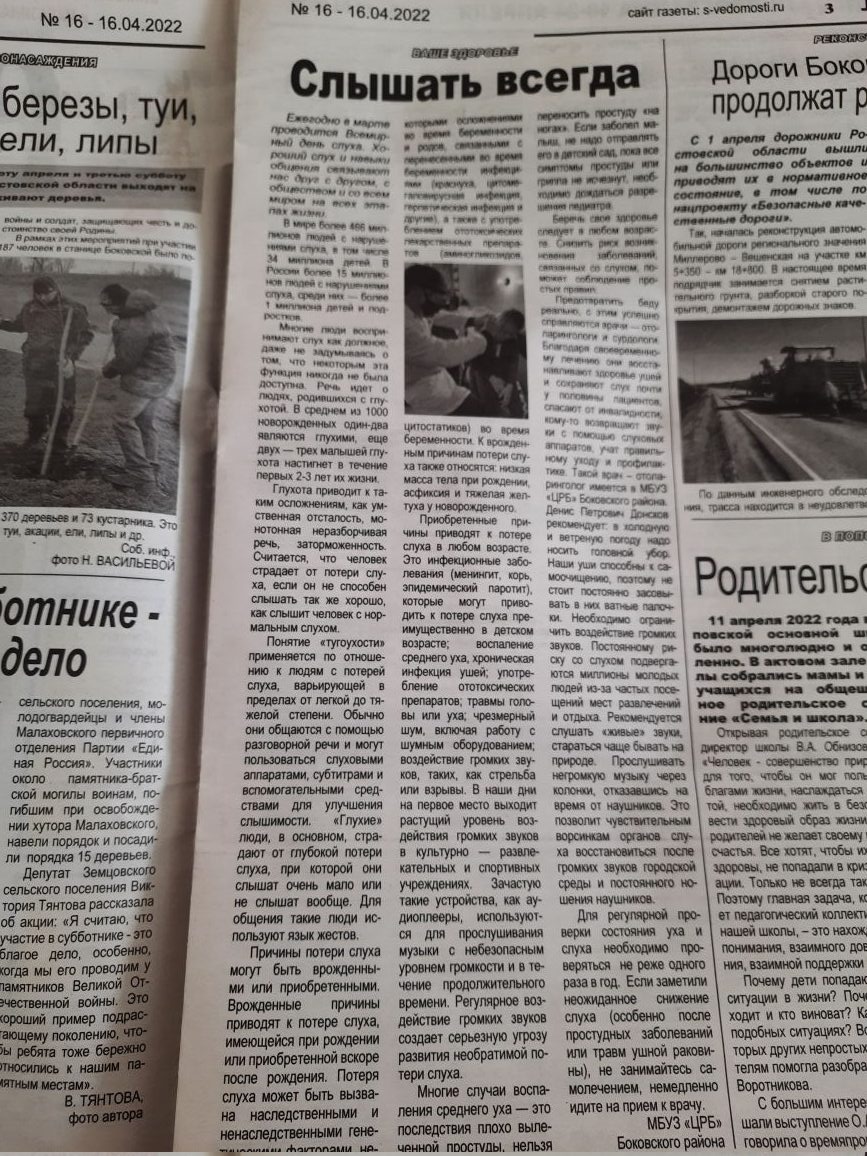 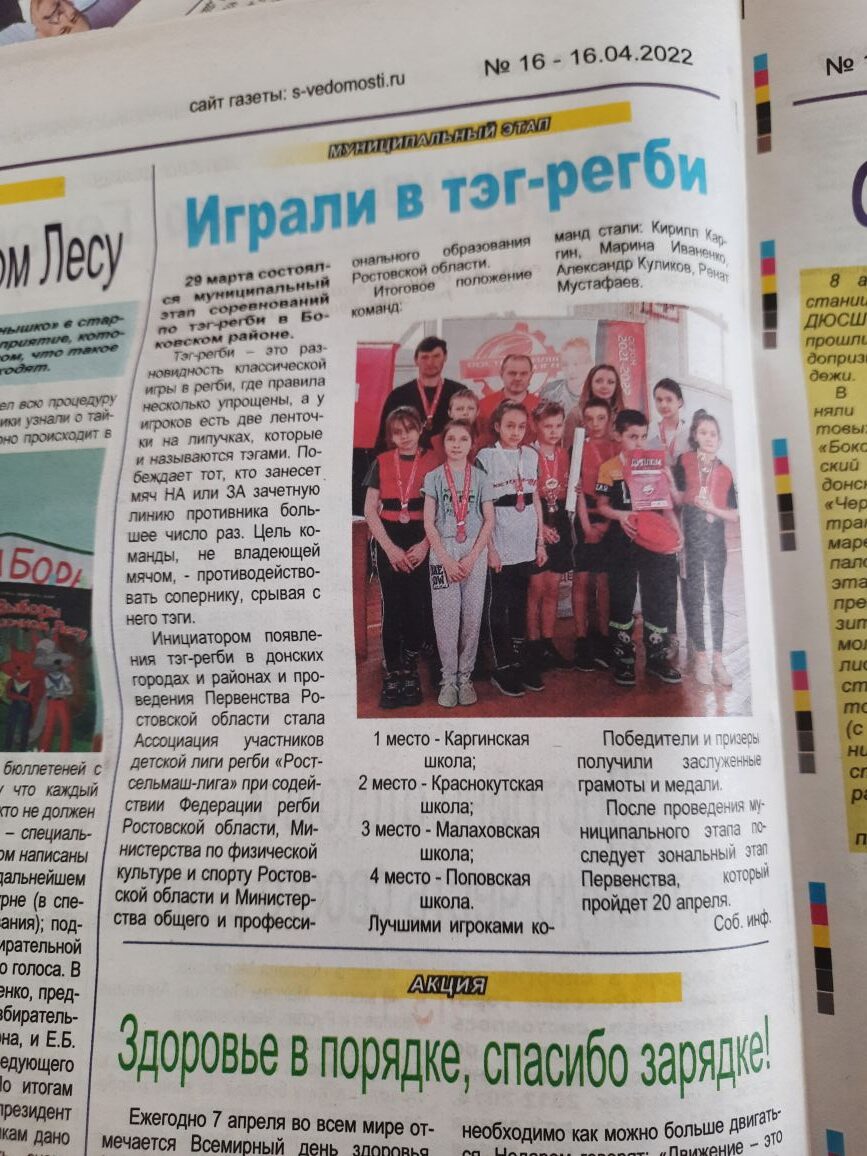 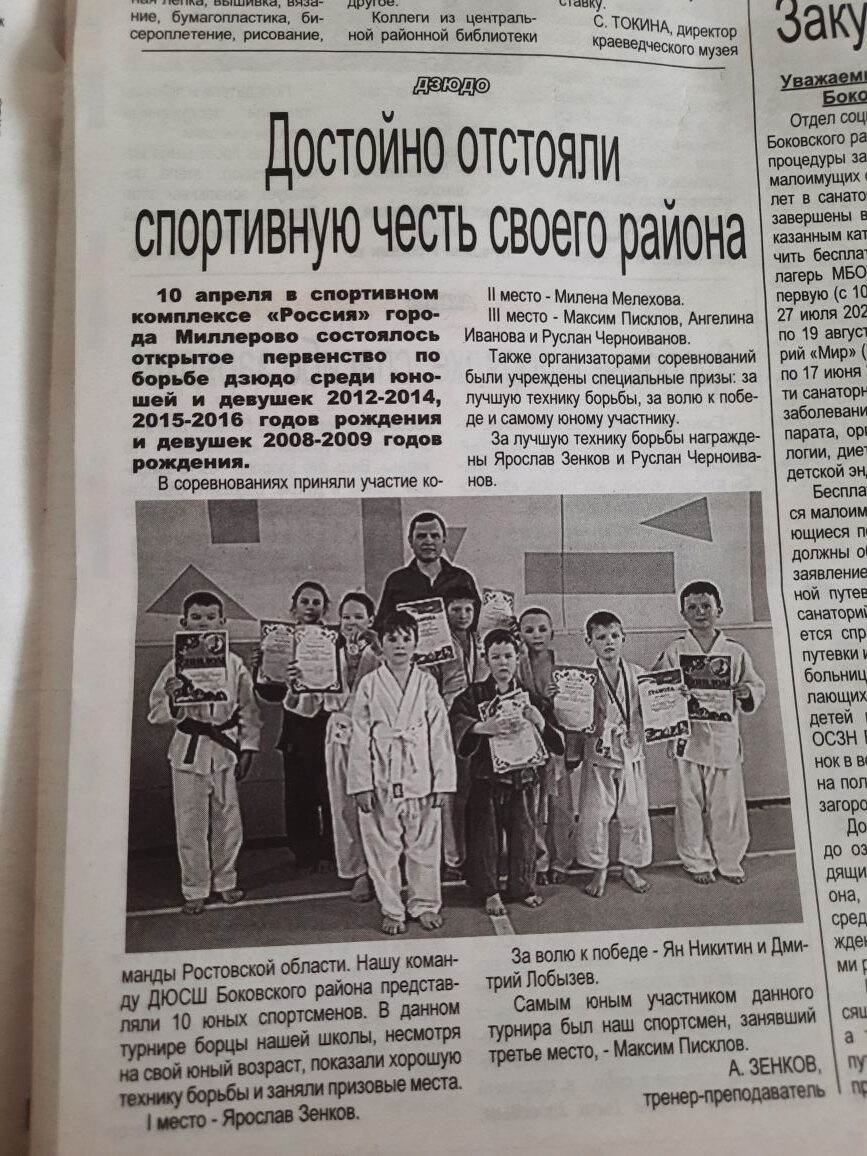 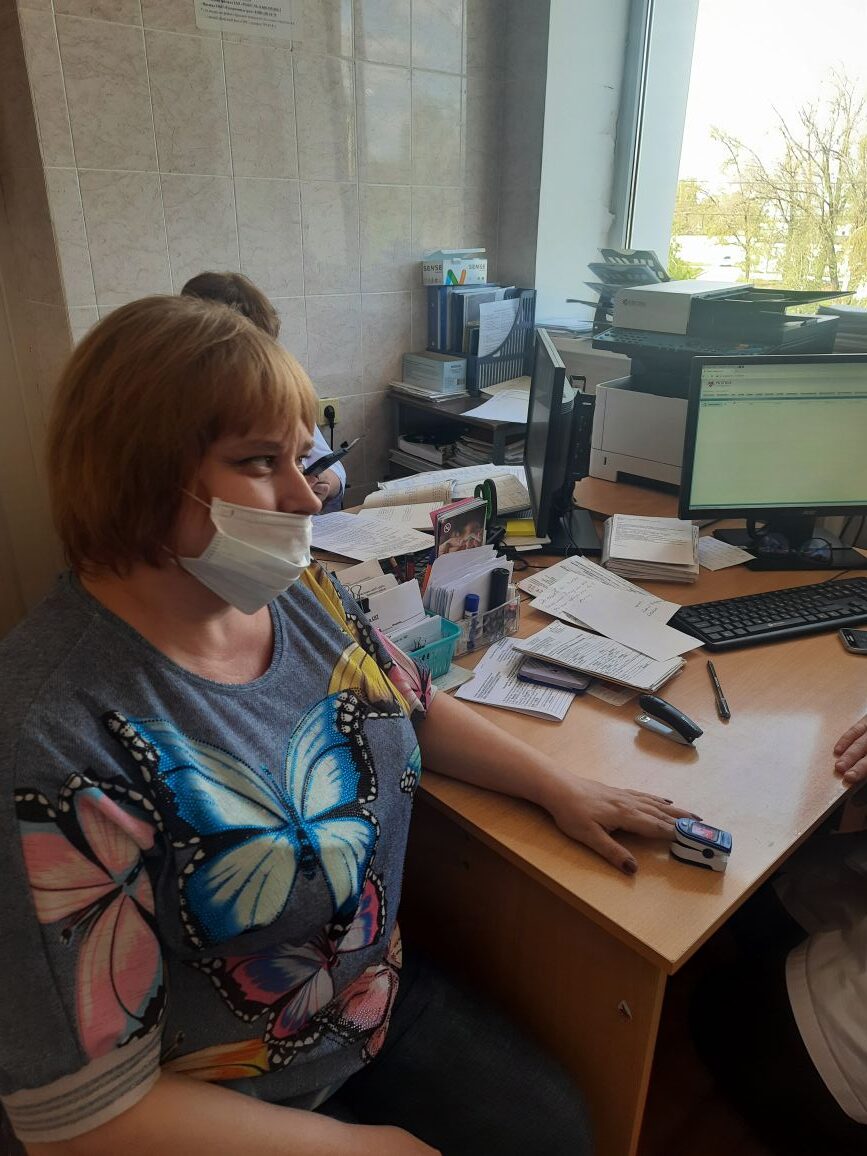 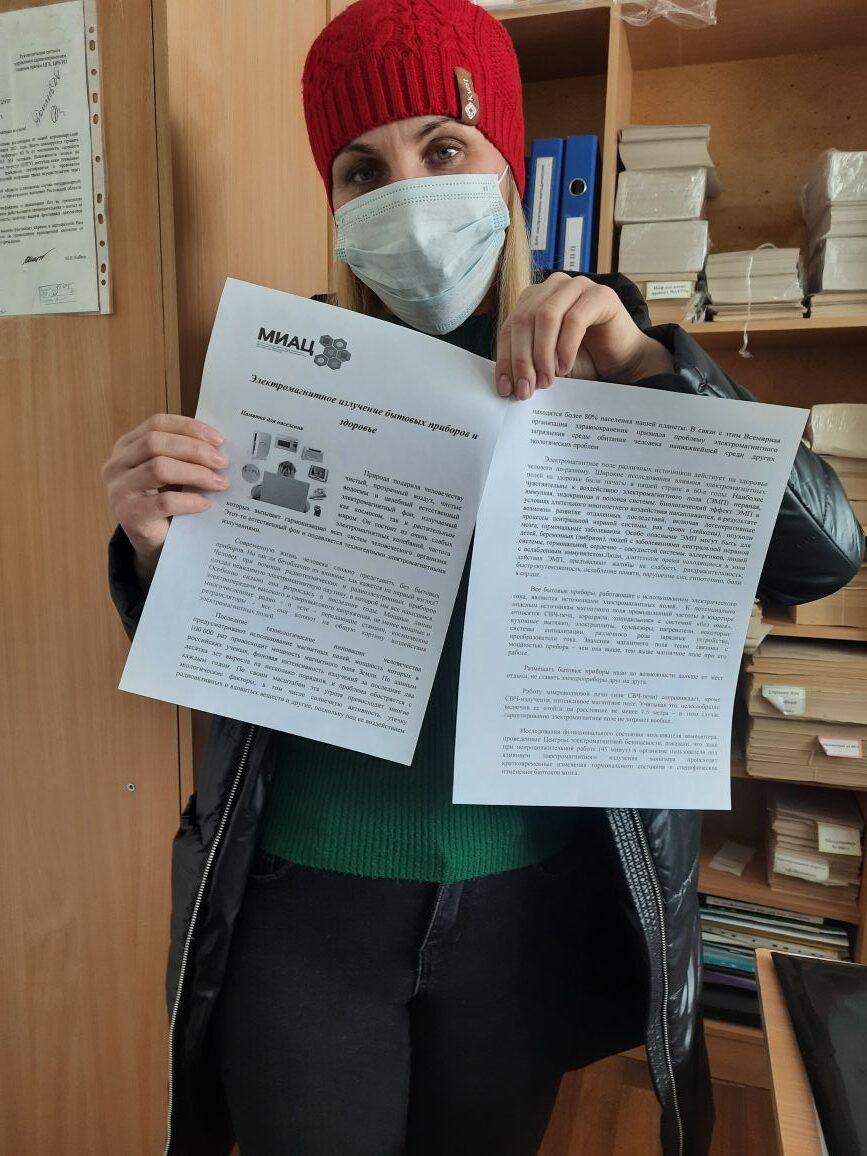 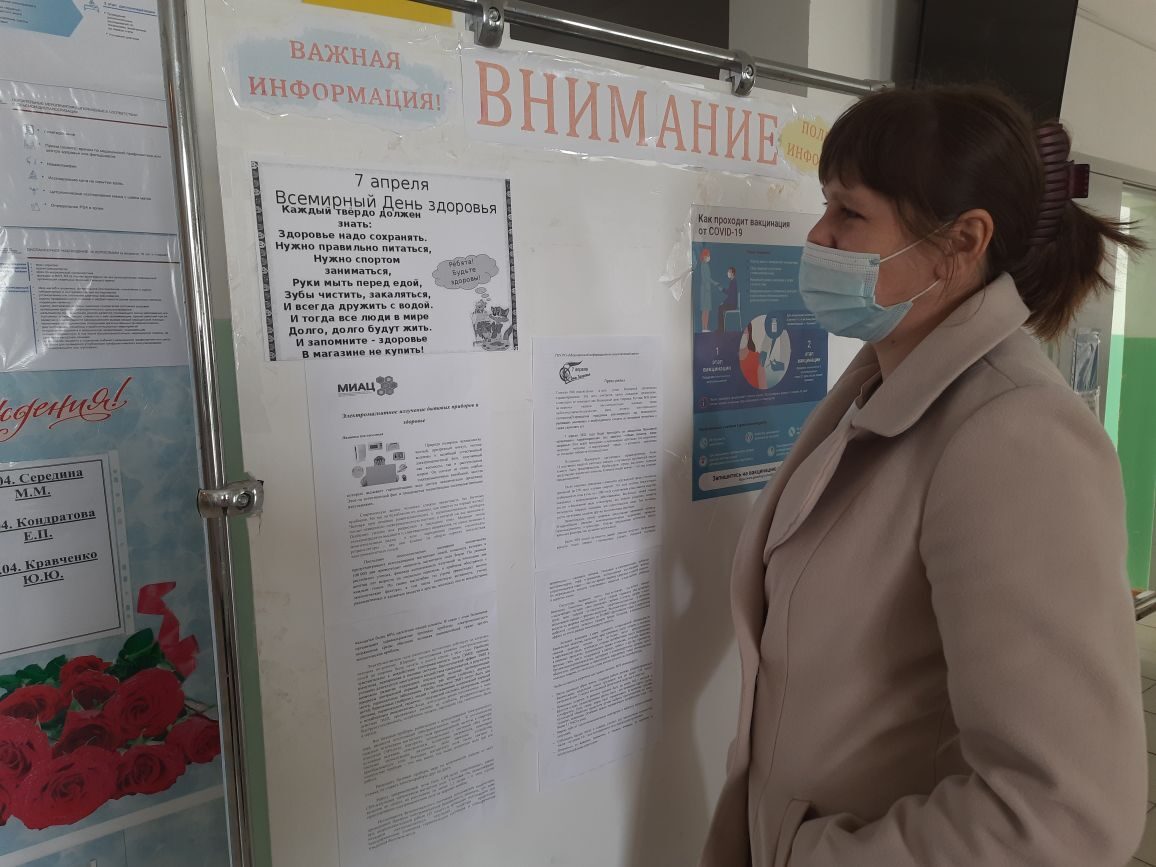 1
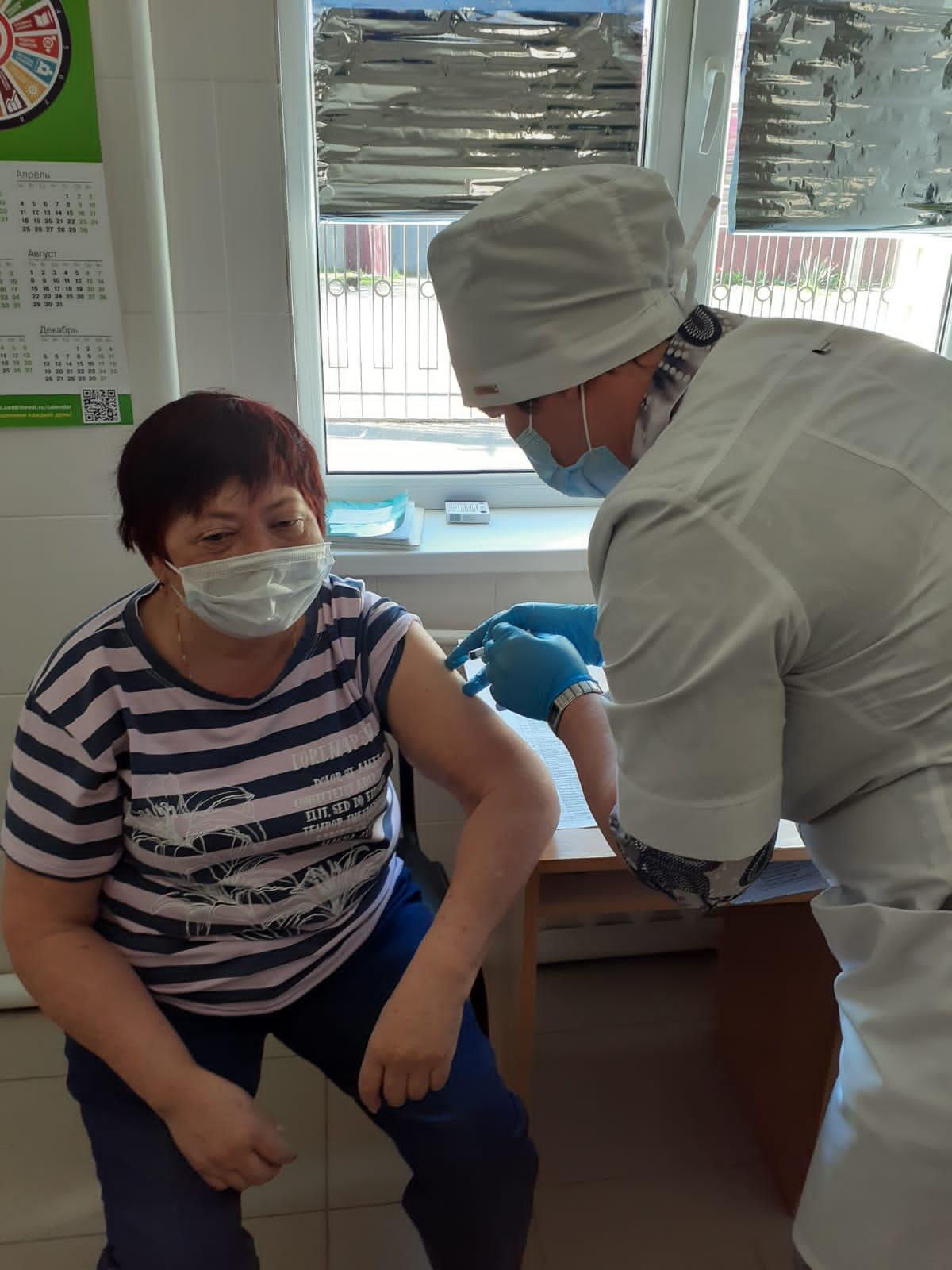 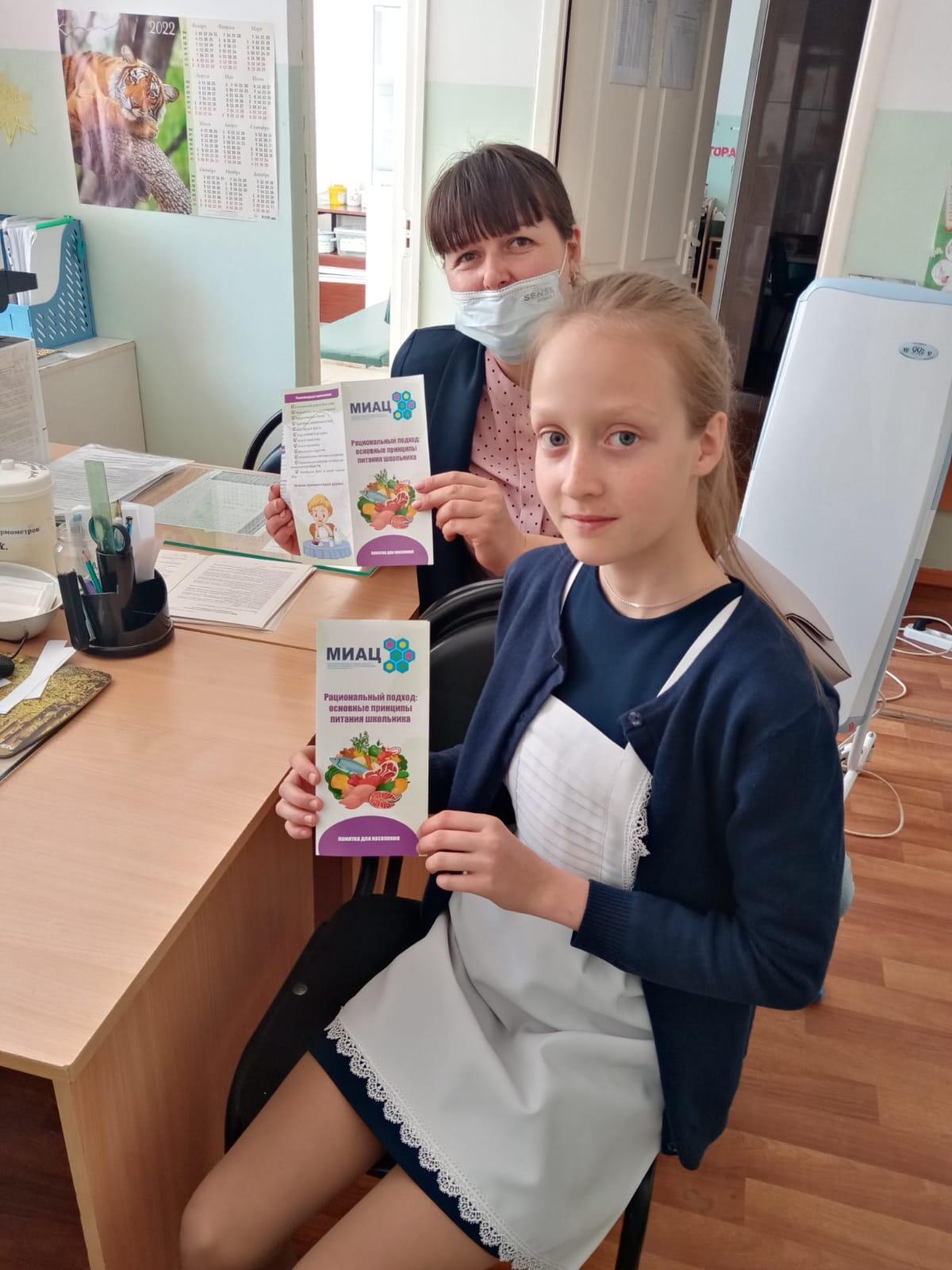 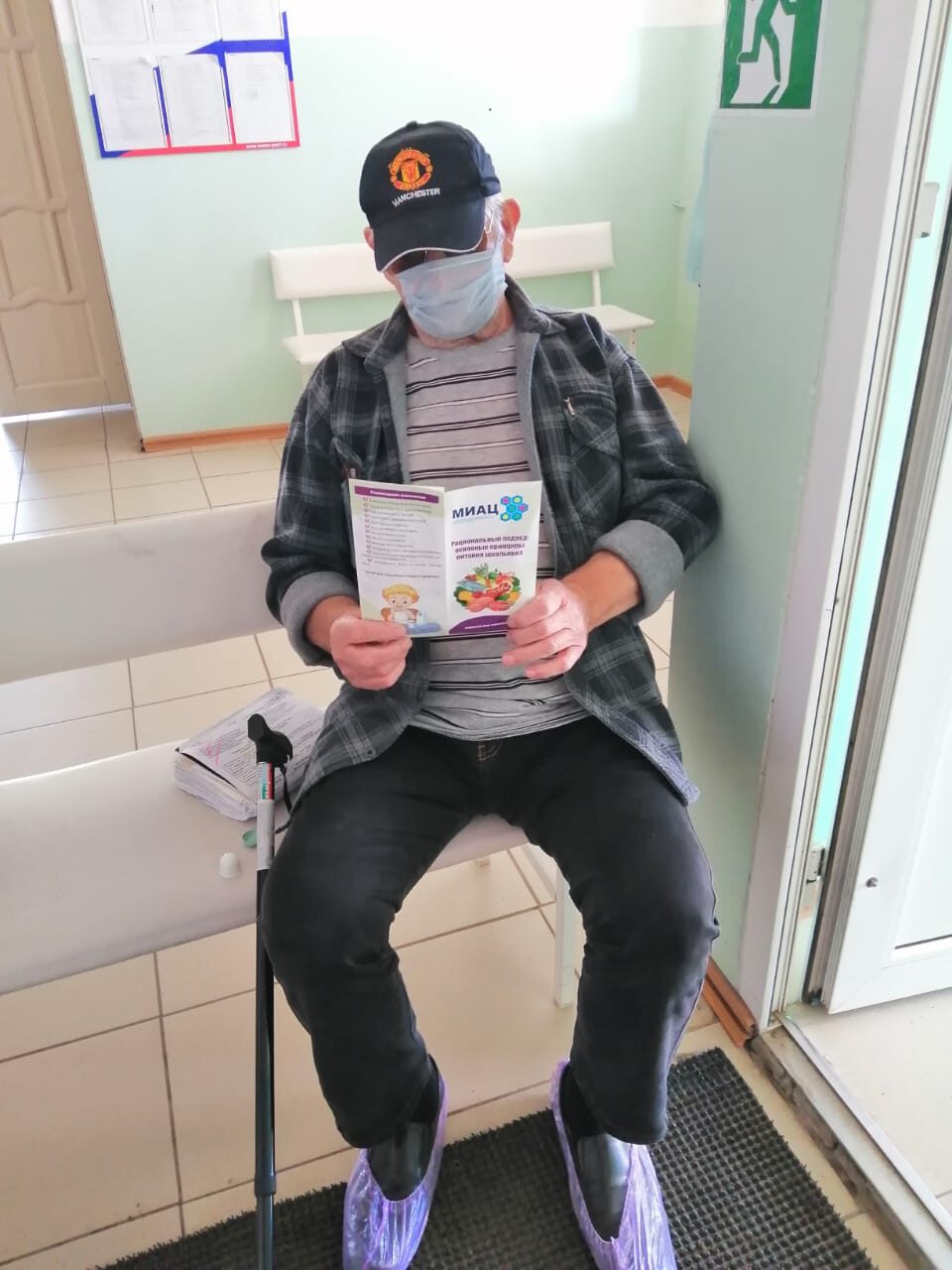 МБУЗ “ГБСМП им. В.И. Ленина” Боковского р-на
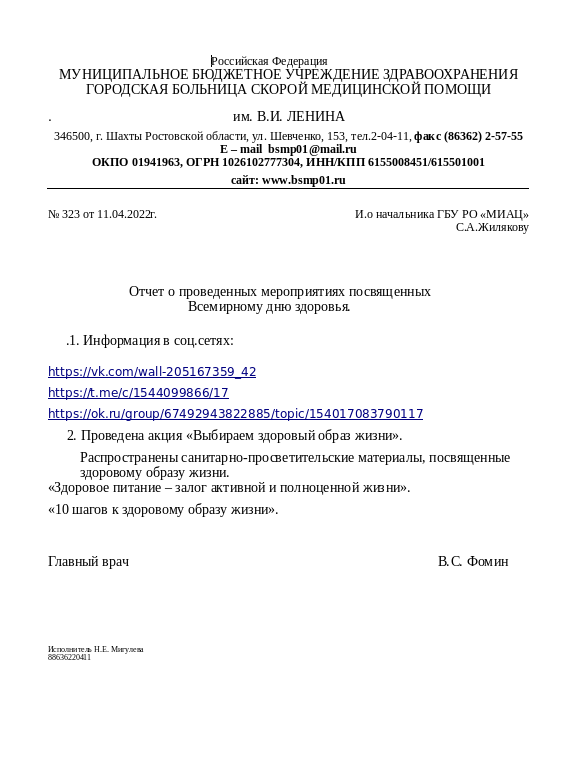 СКРИНЫ СОЦ. СЕТЕЙ С РАЗМЕЩЕННОЙ ИНФОРМАЦИЕЙ, ФОТО С АКЦИИ???
1
МБУЗ “ЦГБ” г. Азов
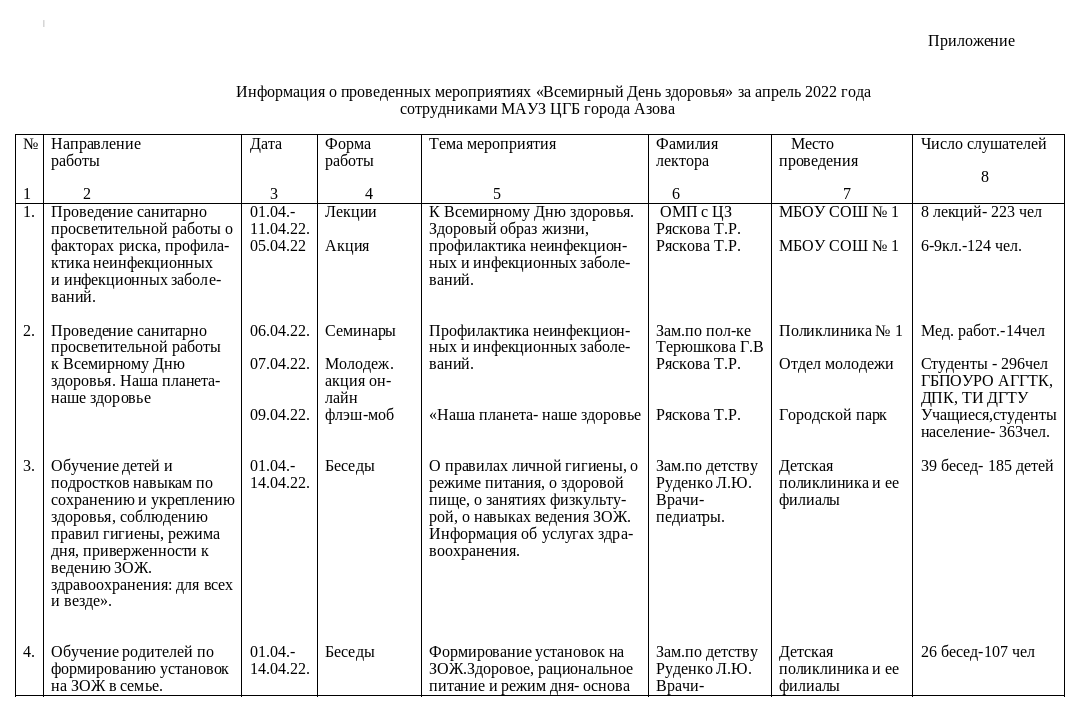 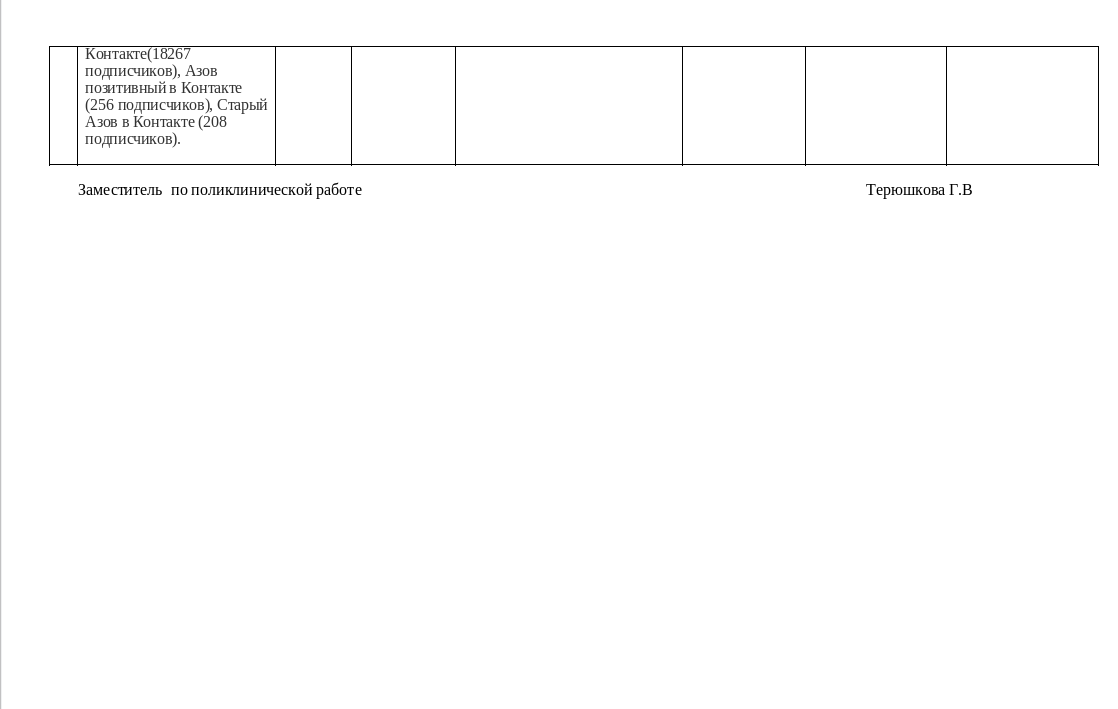 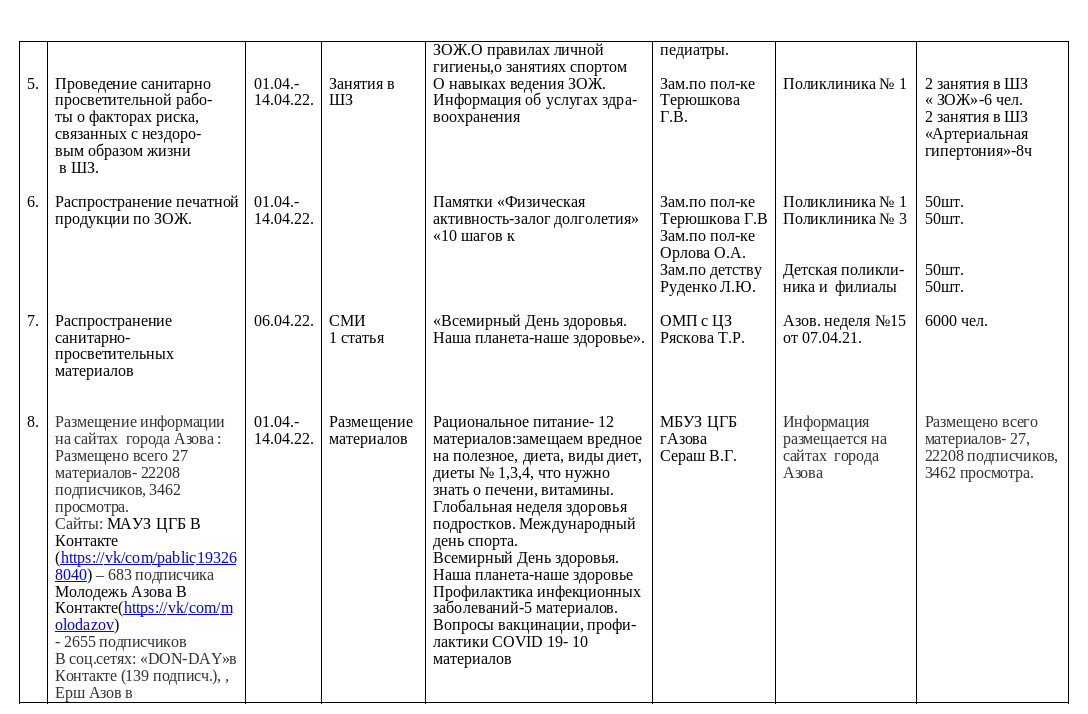 ФОТО ЛЕКЦИЙ, СЕМИНАРОВ, БЕСЕД, ФОТО СТАТЬИ В СМИ, ФОТО  САЙТОВ, СОЦ. СЕТЕЙ С РАЗМЕЩЕННОЙ ИНФОРМАЦИЕЙ???
1
МБУЗ “ДГП №1” г. Ростов-на-Дону
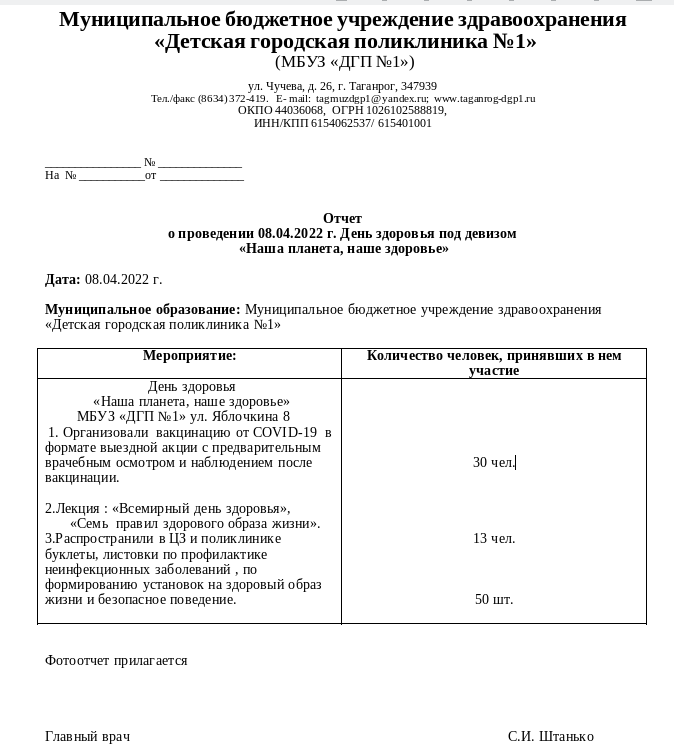 ФОТООТЧЕТ???
1
МБУЗ “ЦГБ” г. Зверево
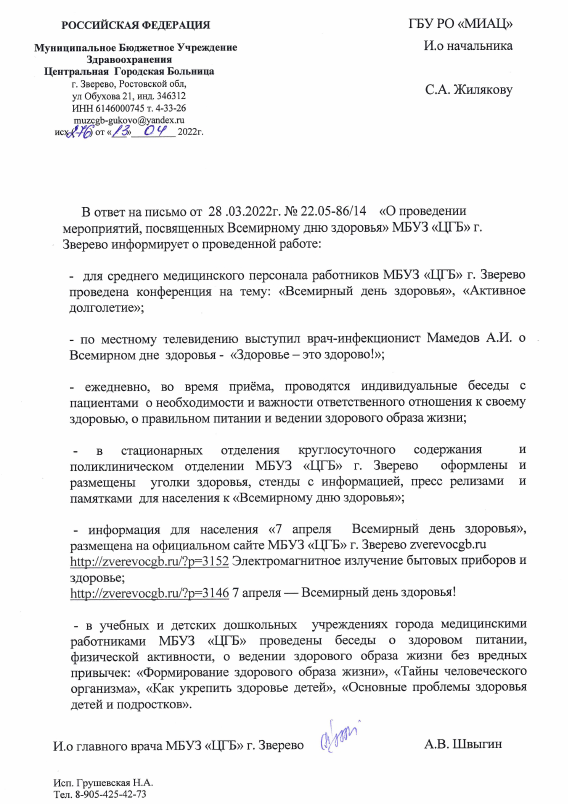 ФОТО КОНФЕРЕНЦИИ, ФОТО УГОЛКОВ ЗДОРОВЬЯ, ПРЕСС-РЕЛИЗОВ, ПАМЯТОК, ФОТО САЙТА С РАЗМЕЩЕННОЙ ИНФОРМАЦИЕЙ, ФОТО  БЕСЕД???
1
МБУЗ “ЦГБ” г. Зерноград
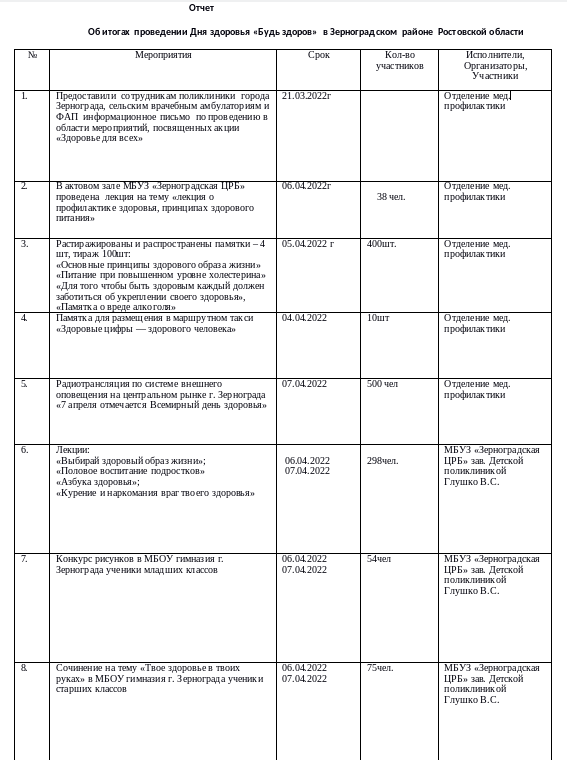 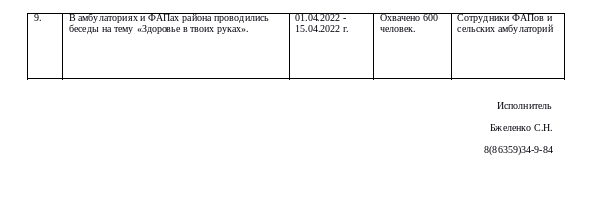 ФОТО ЛЕКЦИИ, ФОТО ПАМЯТОК, МАТЕРИАЛЫ ДЛЯ РАДИО, ФОТО КОНКУРСА, ФОТО БЕСЕД???
1
МБУЗ “ЦРБ” Зимовниковского р-на
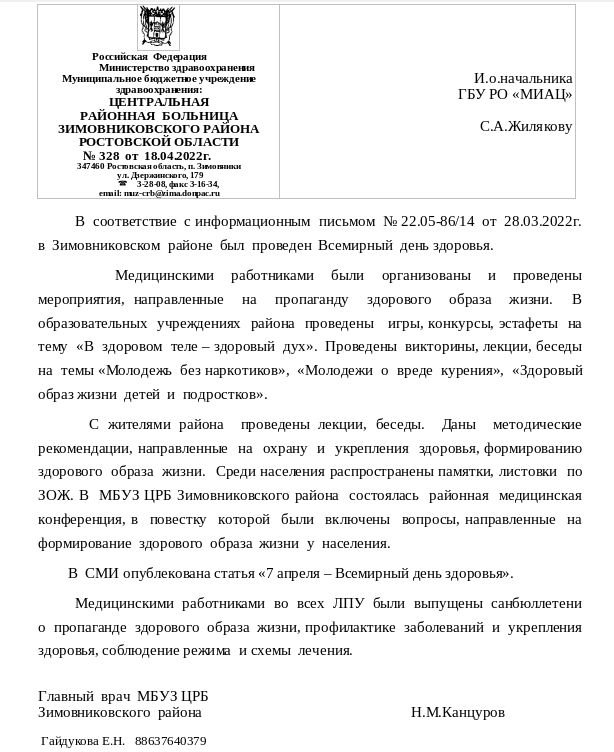 ФОТО ИГР, КОНКУРСОВ, ЭСТАФЕТ, ВИКТОРИН, ЛЕКЦИЙ, БЕСЕД, ФОТО ПАМЯТОК, ЛИСТОВОК, САНБЮЛЛЕТЕНЯ, ФОТО КОНФЕРЕНЦИИ???
1
МБУЗ “ЦРБ” Кагальницкого р-на
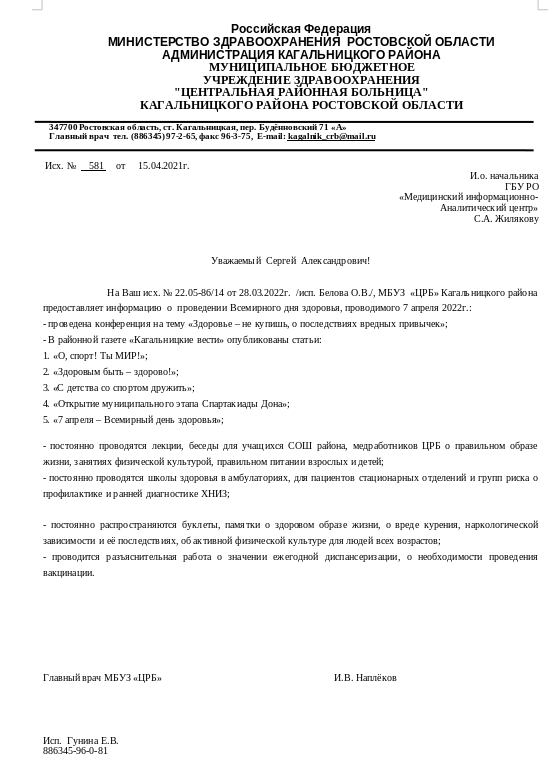 ФОТО СТАТЕЙ В ГАЗЕТЕ, ФОТО ЛЕКЦИЙ, БЕСЕД, ШКОЛ ЗДОРОВЬЯ, ФОТО ПАМЯТОК, БУКЛЕТОВ???
1
МБУЗ “ЦРБ” Кашарского р-на
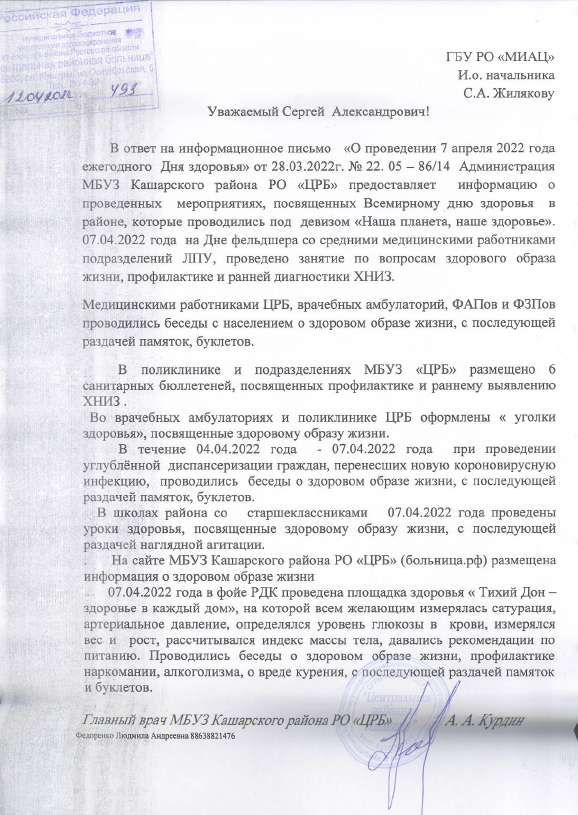 ФОТО БЕСЕД, ФОТО ПАМЯТОК, БУКЛЕТОВ, ФОТО С УРОКОВ ЗДОРОВЬЯ, ФОТО САЙТА, ФОТО АКЦИИ???
1
МБУЗ “ЦРБ” Миллеровского р-на
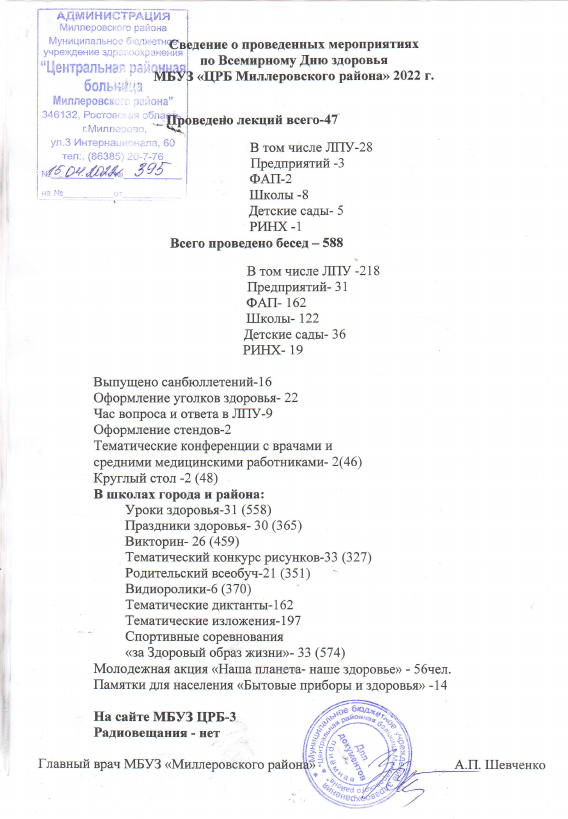 ФОТО САНБЮЛЛЕТЕНЕЙ, УГОЛКОВ ЗДОРОВЬЯ, СТЕНДОВ, ФОТО КОНФЕРЕНЦИЙ, КРУГЛЫХ СТОЛОВ???
1
МБУЗ “ЦРБ” Милютинского р-на
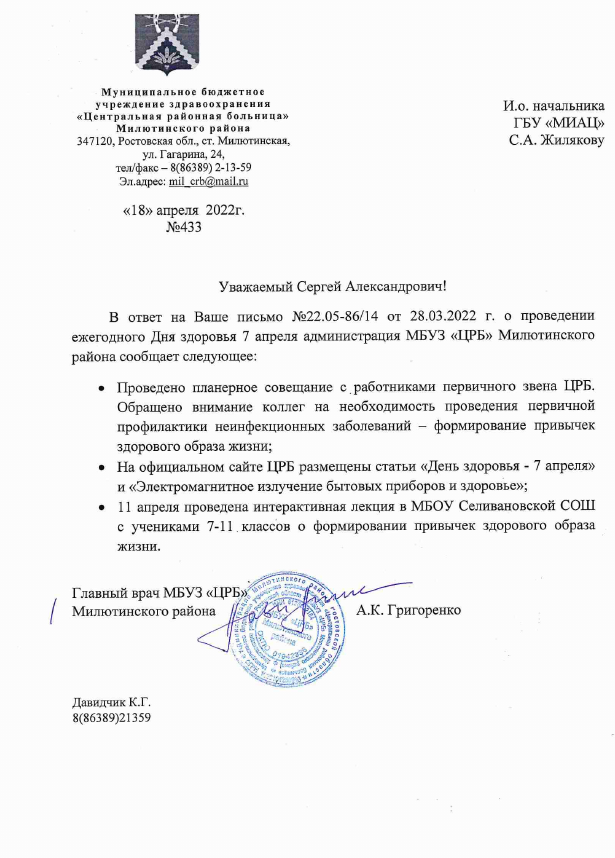 ФОТО СТАТЕЙ САЙТА, ФОТО ЛЕКЦИИ???
1
ГБУ РО “ОКБ №2”
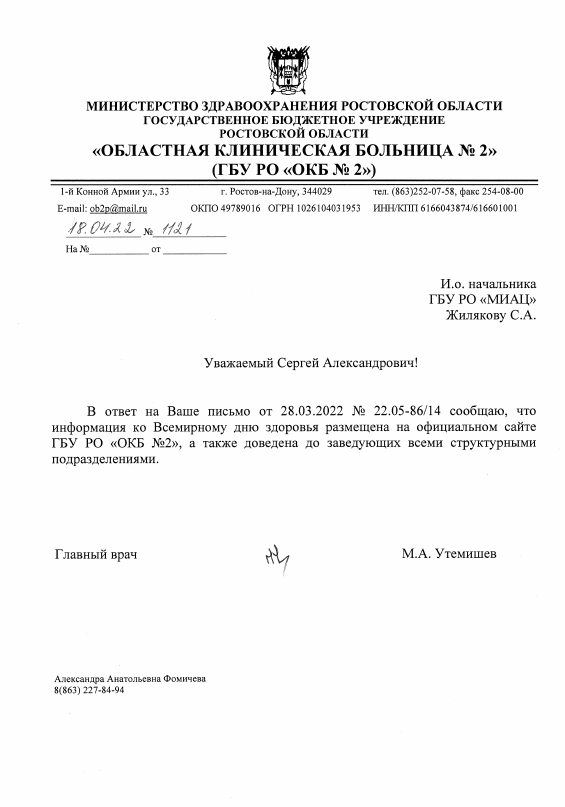 ФОТО САЙТА С РАЗМЕЩЕННОЙ ИНФОРМАЦИЕЙ???
1
МБУЗ “ЦРБ” Орловского р-на
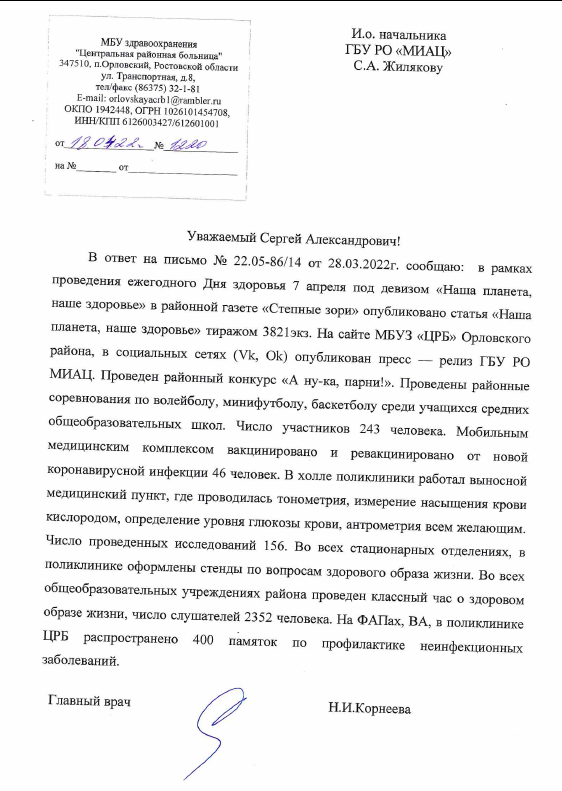 ФОТО СТАТЬИ, ФОТО САЙТА С РАЗМЕЩЕННОЙ ИНФОРМАЦИЕЙ, СОЦ. СЕТЕЙ, ФОТО ПРЕСС-РЕЛИЗА, ФОТО СТЕНДОВ???
1
МБУЗ “ЦРБ” Родионово-Несветайского р-на
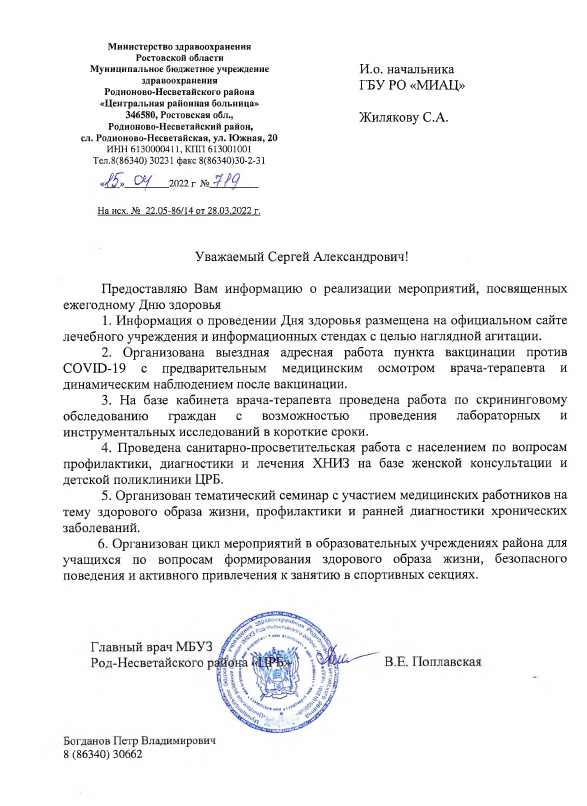 ФОТО СЕМИНАРА, ТЕМАТИЧЕСКИХ МЕРОПРИЯТИЙ???
1
УЗ г. Таганрог
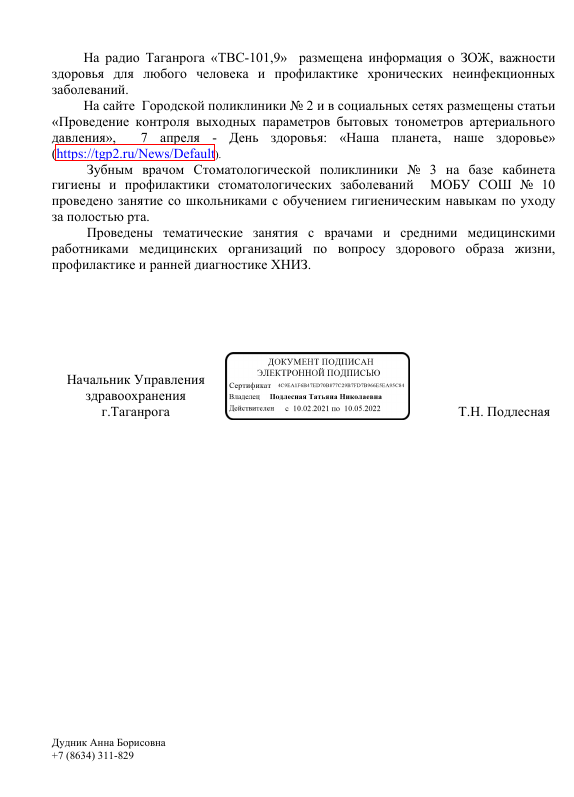 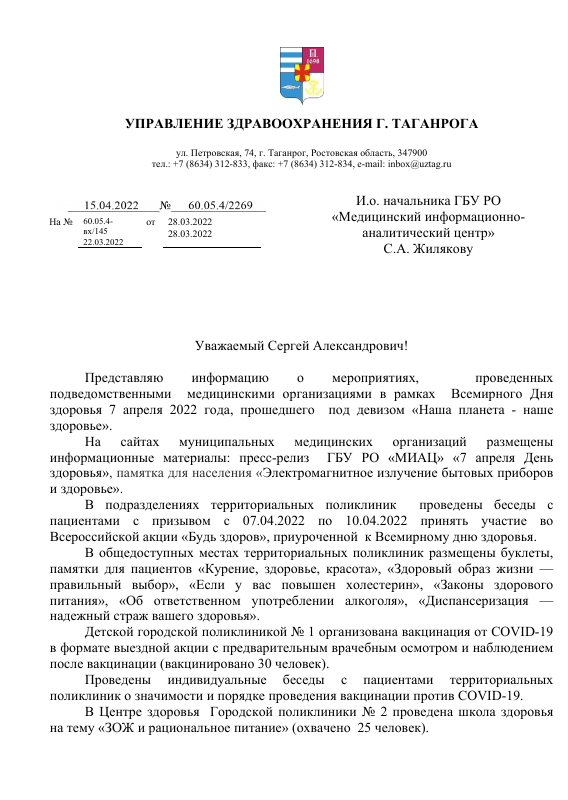 ФОТО ПАМЯТОК, ФОТО С БЕСЕД, ФОТО БУКЛЕТОВ, ФОТО С АКЦИИ, ФОТО ШКОЛ ЗДОРОВЬЯ, МАТЕРИАЛЫ ДЛЯ РАДИО, ФОТО САЙТА С РАЗМЕЩЕННОЙ ИНФОРМАЦИЕЙ???
1
ДЗ г. Шахты
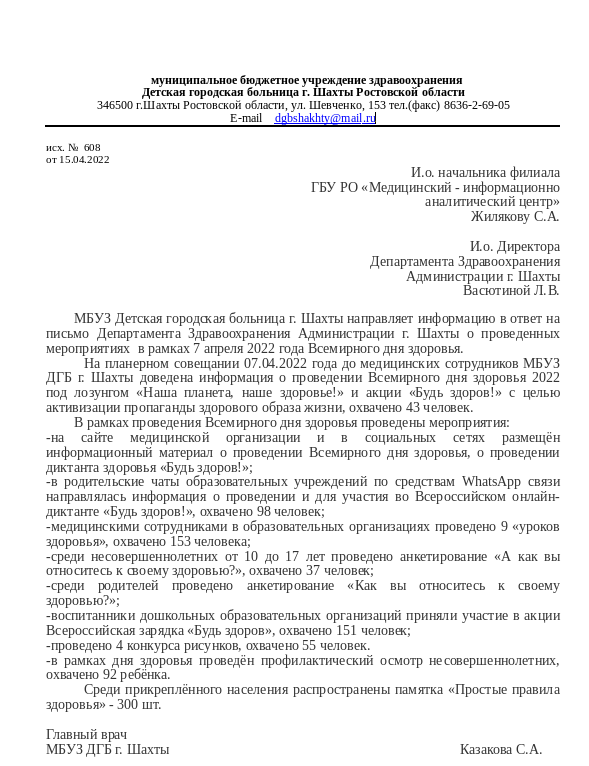 ФОТО САЙТА С РАЗМЕЩЕННОЙ ИНФОРМАЦИЕЙ, ФОТО УРОКОВ ЗДОРОВЬЯ, ФОТО АНКЕТ, ФОТО КОНКУРСА???
<номер>
МБУЗ “ЦРБ” Семикаракорского р-на
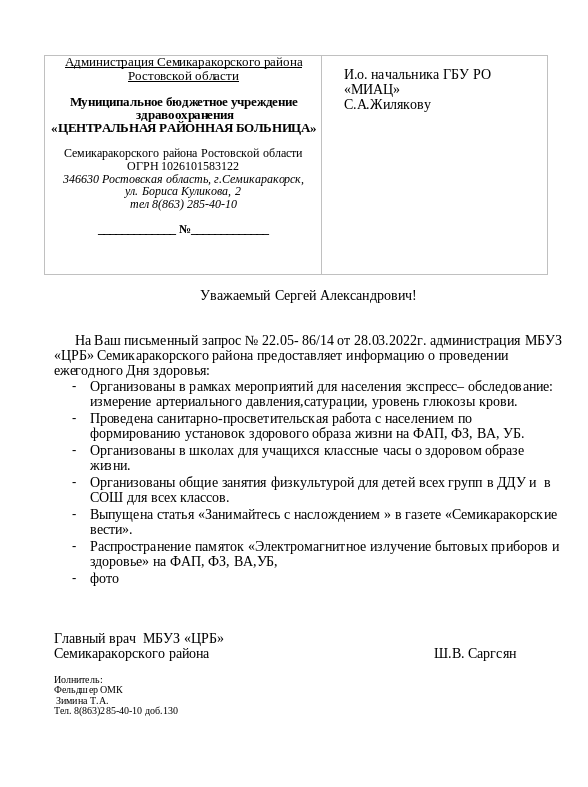 ФОТО СТАТЬИ, ПАМЯТОК???
<номер>
ЗДЕСЬ МОЖЕТ БЫТЬ РАЗМЕЩЕНА  ВАША ИНФОРМАЦИЯ
<номер>